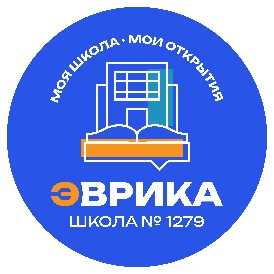 ДЕПАРТАМЕНТ ОБРАЗОВАНИЯ И НАУКИ ГОРОДА МОСКВЫ
ГОСУДАРСТВЕННОЕ БЮДЖЕТНОЕ ОБЩЕОБРАЗОВАТЕЛЬНОЕ УЧРЕЖДЕНИЕ ГОРОДА МОСКВЫ
«ШКОЛА № 1279 «ЭВРИКА»
117149, Москва, Азовская улица, д.2, корп.2
Проектная деятельность на тему: «Экспериментальная деятельность с растениями»
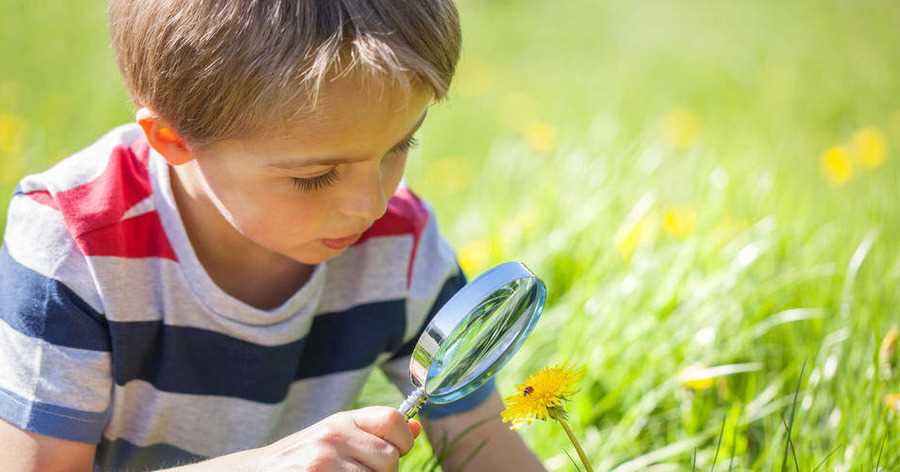 Выполнили воспитатели 18-Б группы
Смелянец П.М., Субботина О.С.
Цель проекта: Создать оптимальные условия для развития познавательно-исследовательской деятельности дошкольников, как основы интеллектуально – личностного, творческого развития;  
Задачи:
Создать условия для исследовательской деятельности;
Формировать представление детей о необходимости ухода за растениями;
Закреплять знания детей о условиях необходимых для роста лука (почва, свет, тепло, влага, умение сажать луковицу в землю и в воду);
Фиксировать представление детей об изменениях роста луковиц в стакане воды и в контейнере с почвой;
Формировать привычку бережно относиться к природе;
Научить детей видеть результат своего труда;
Формировать умение и желание трудиться в коллективе;
Развивать речь детей, активизировать словарь.
Воспитывать желание трудиться и добиваться результата, участвуя в общем деле.
Актуальность: Дети младшего дошкольного возраста в недостаточной степени имеют представления о растениях, о необходимых условиях их роста, их интерес к познавательно-исследовательской деятельности недостаточно развит. Исследовательская, поисковая активность – это естественное состояние ребенка, он настроен на познание мира. Только с помощью взрослых дошкольник может понять, что жизнь растения зависит от наличия тепла, света и хорошей почвы, научится отличать здоровое и сильное растение от слабого, хилого, требующего «лечения». Научившись понимать состояние растений, ребенок будет сочувствовать и ухаживать. 
Таким образом, решаются задачи познавательно-исследовательского, социально-личностного, эстетического развития ребенка. Приобщение к посильному труду по уходу за растениями – это, прежде всего, развитие таких качеств, как ответственность за выполнение поручения, за полученный результат, обязательность, целеустремленность и ответственность.
Вид проекта: Познавательно-исследовательский
Срок реализации проекта: Краткосрочный (март 2023 г.)
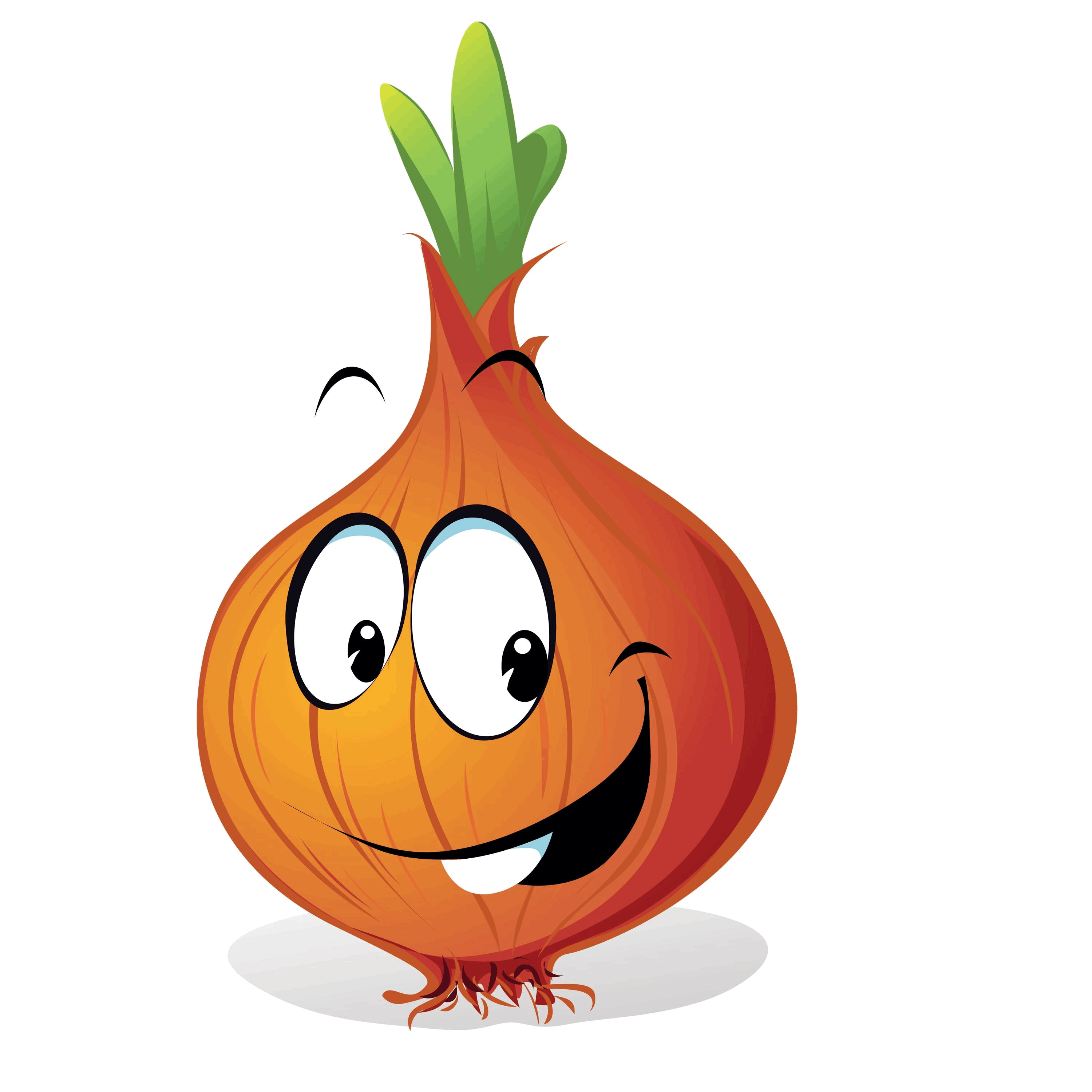 Участники проекта: 
Дети средней группы, воспитатели и родители.
Предполагаемый результат: Создание условий для поддержания и развития познавательной активности детей дошкольного возраста; развитие устойчивого познавательного интереса дошкольников в поисково-исследовательской деятельности; формирование у детей диалектического мышления, т.е. способности видеть многообразие мира в системе взаимосвязей и взаимозависимостей.
Формы реализации проекта:

Беседы с детьми и родителями
Чтение художественной литературы
Игровая деятельность 
(дидактические, подвижные, пальчиковые игры
 и упражнения)
Наблюдения в природе
Труд в природе
Опытно-экспериментальная 
Деятельность
Продуктивная деятельность 
и выставка детского творчества
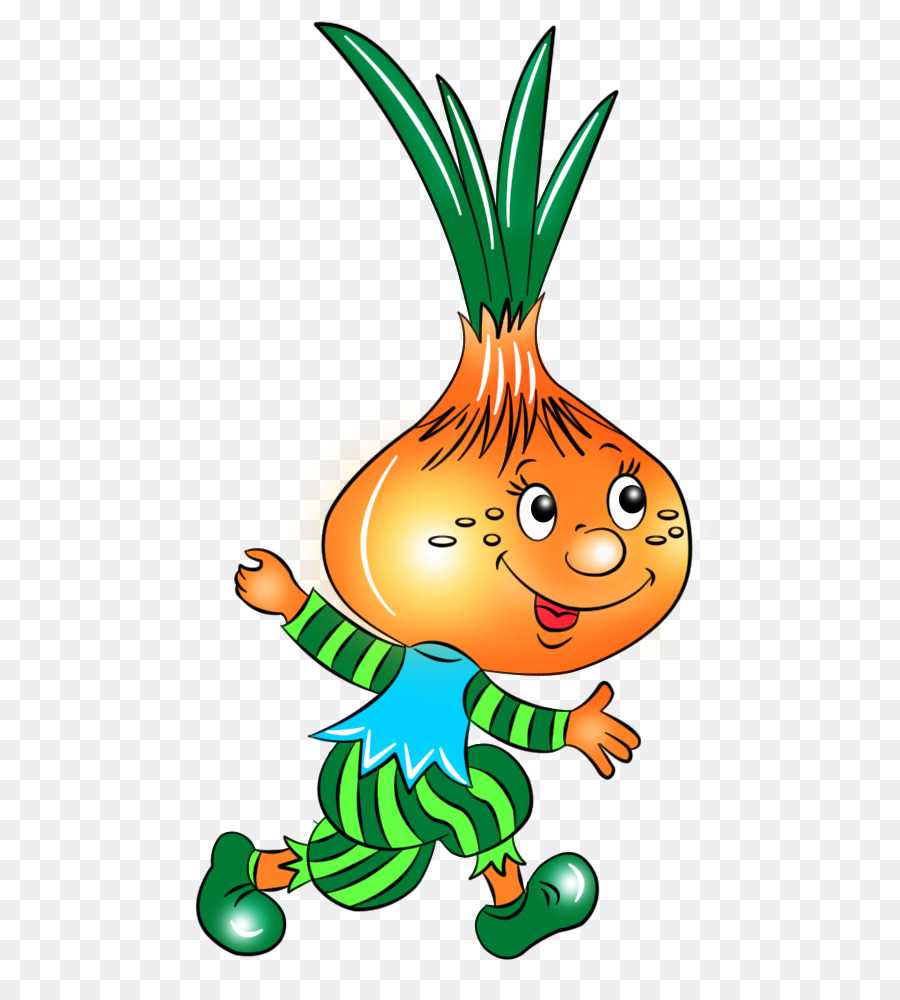 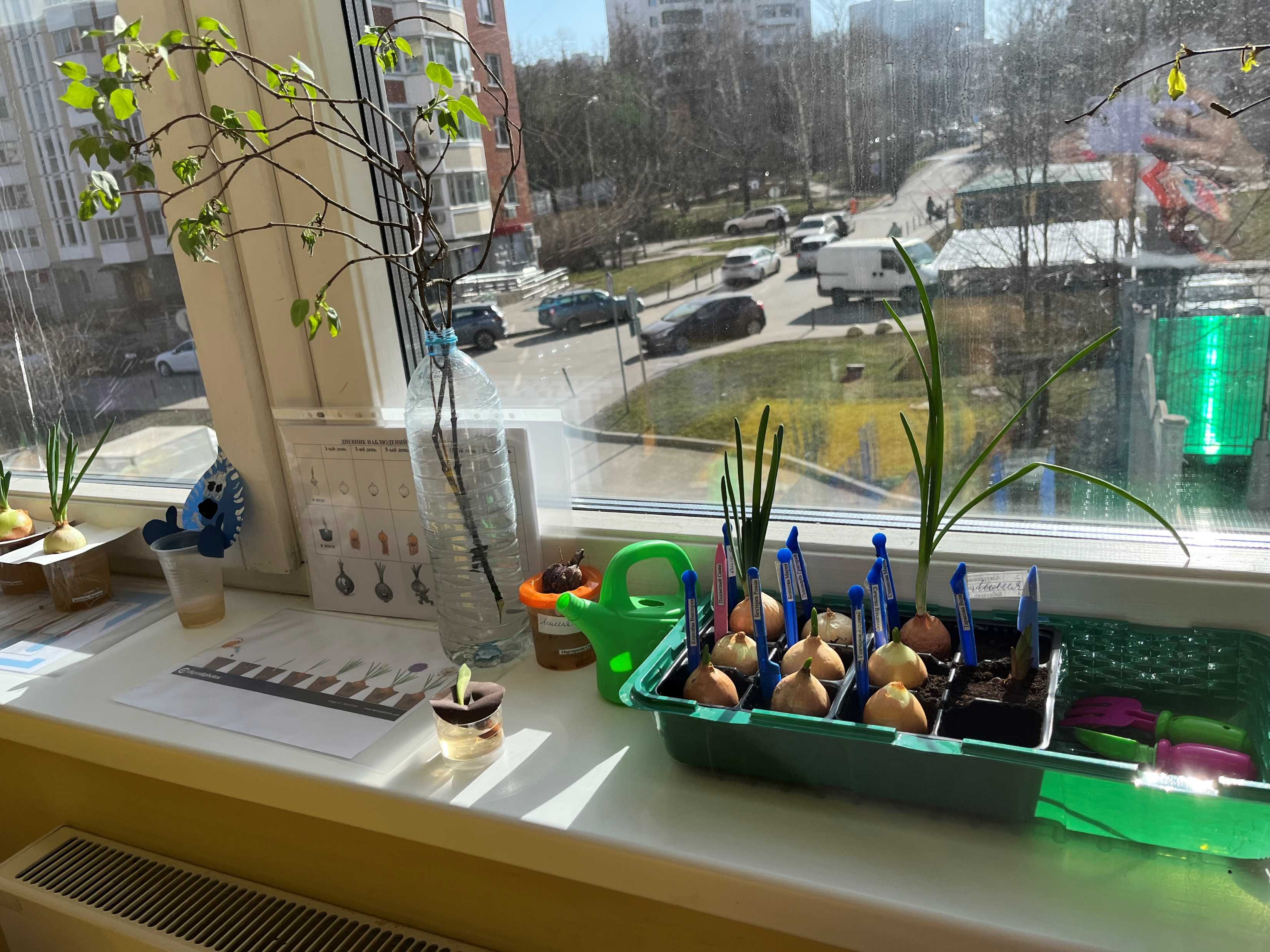 Этапы проекта:
 Организационный этап:
Подбор и изучение литературы
Обеспечение проекта наглядными материалами
Разработка конспектов, составление перспективного плана, нахождение и установление эффективных связей с родителями
Знакомство родителей с целями и задачами проекта, привлечение их к работе в проекте
2. Основной этап - Реализация проекта:
Беседы на теме проекта (особенности роста растений, уход за ними
Непосредственная образовательная деятельность
Чтение художественной литературы
Рассматривание сюжетных картинок с изображением различных посадок
Рассматривание сюжетных картинок с изображением действий людей с растениями в разные времена года (посадки растений и кустарников, сбор урожая, уход за комнатными растениями, уход за деревьями и др.)
Наблюдения и трудовая деятельность на прогулке
Разучивание пословиц и поговорок
Игры и игровые обучающие ситуации
Продуктивная деятельность
3. Заключительный этап:
Выставка детского творчества
Создание презентации «Экспериментальная деятельность с растениями»
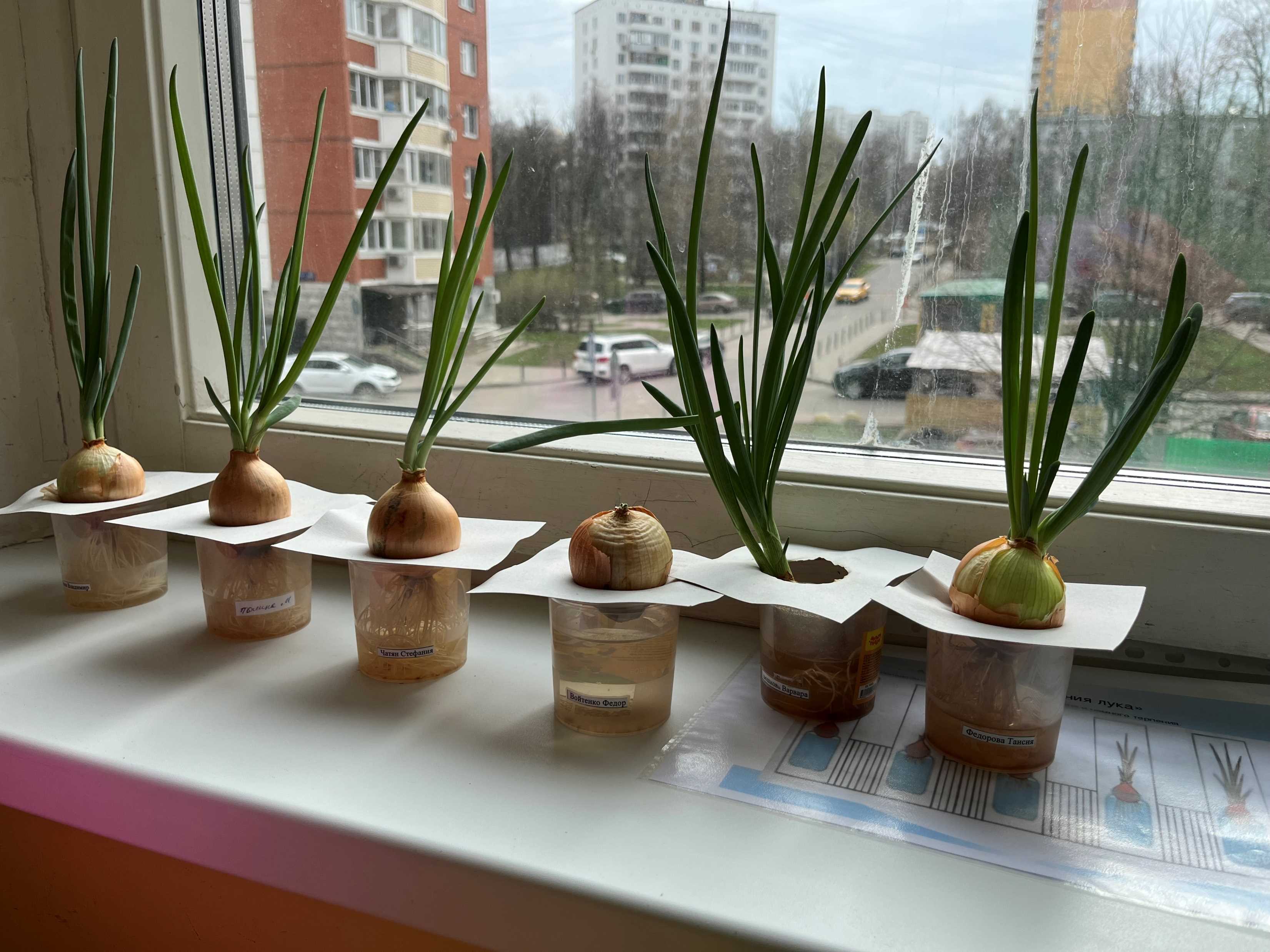 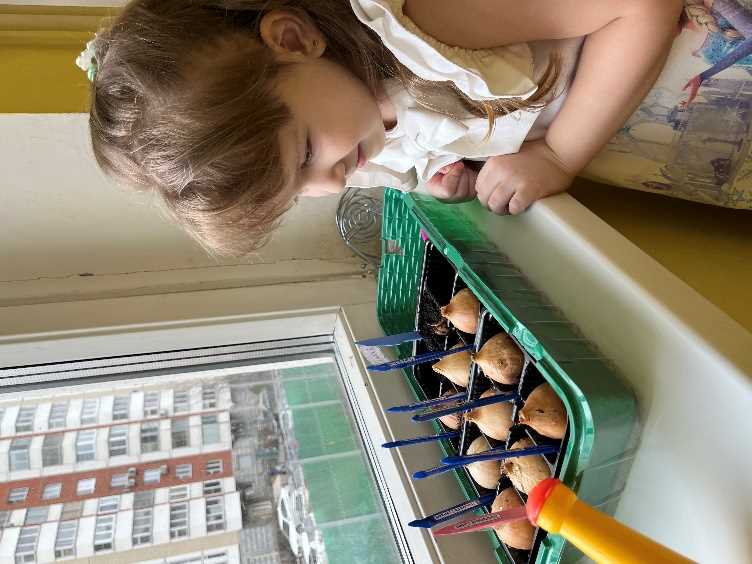 Посадка лука в воду
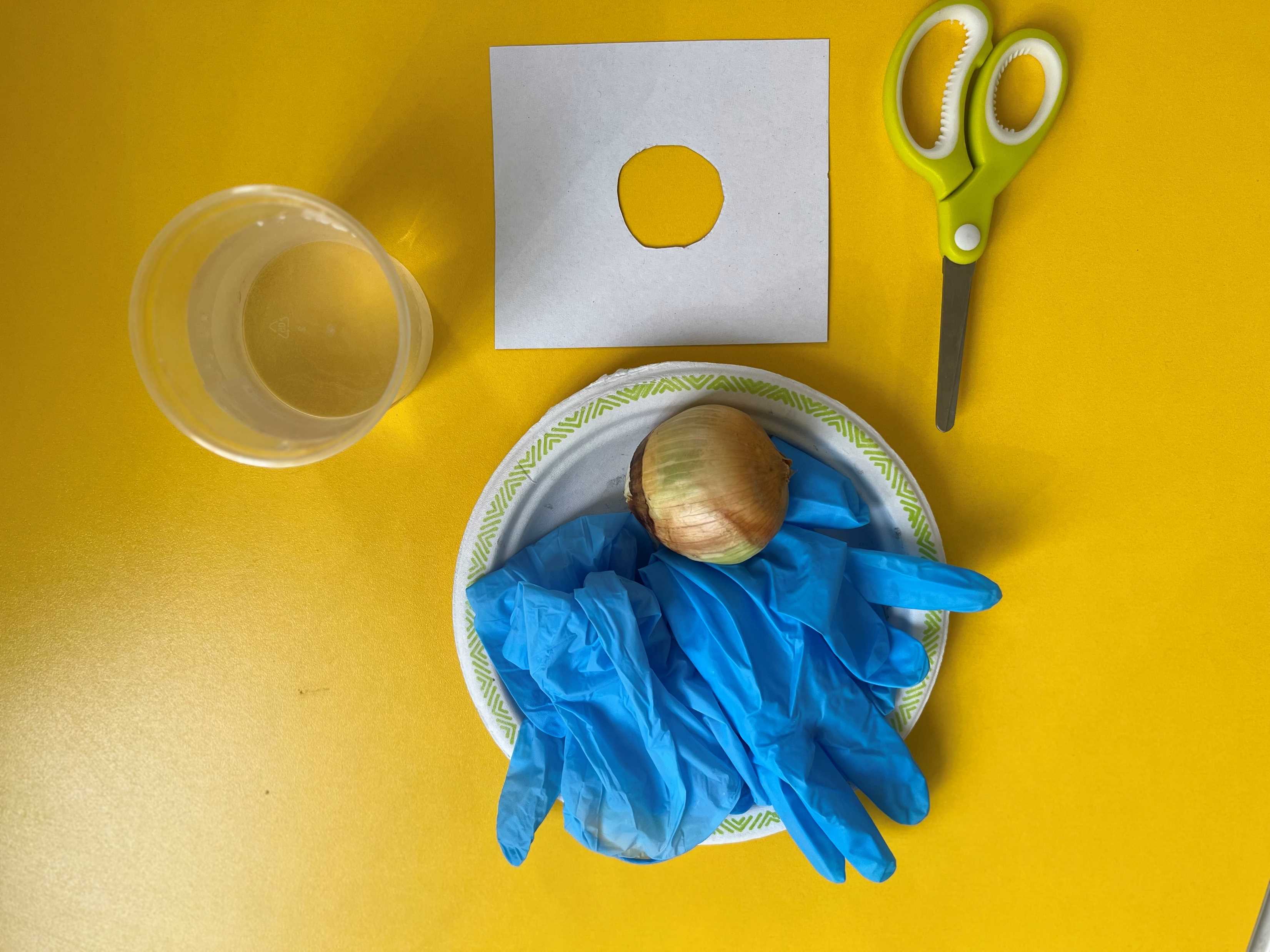 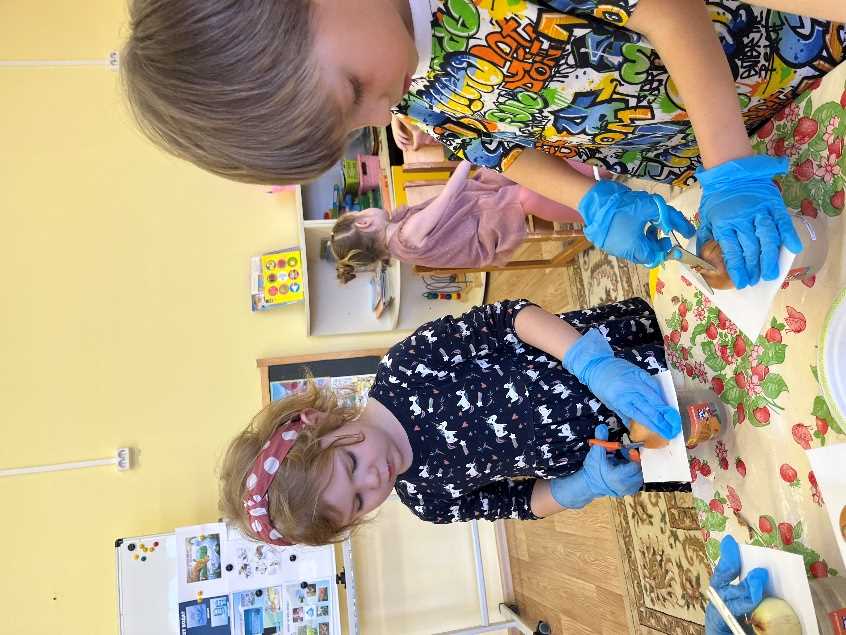 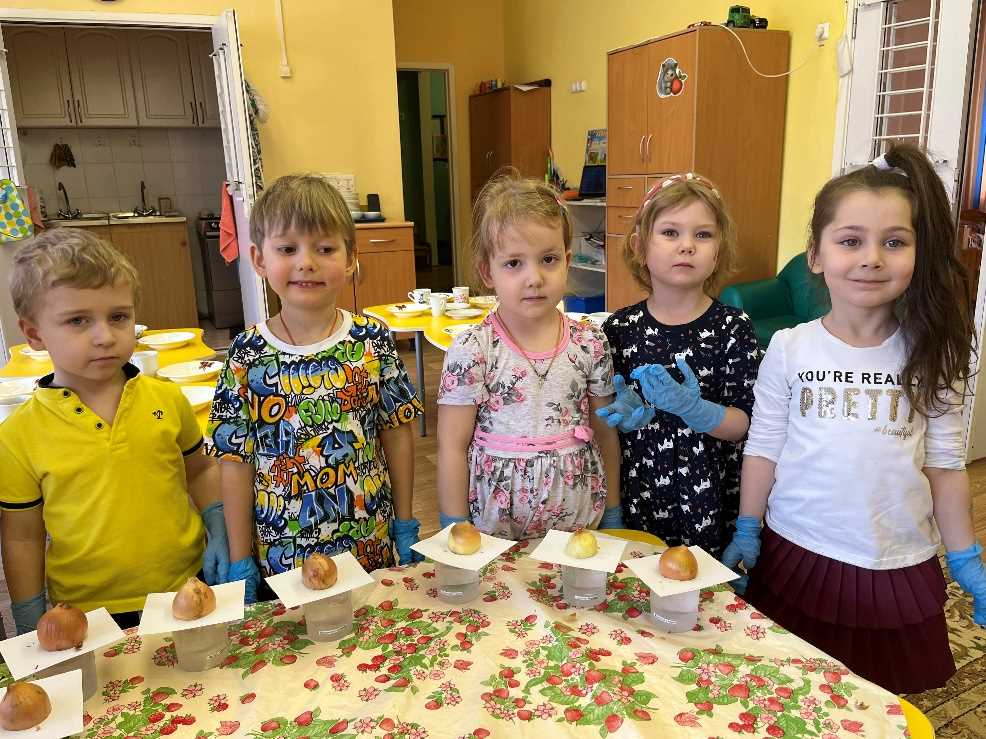 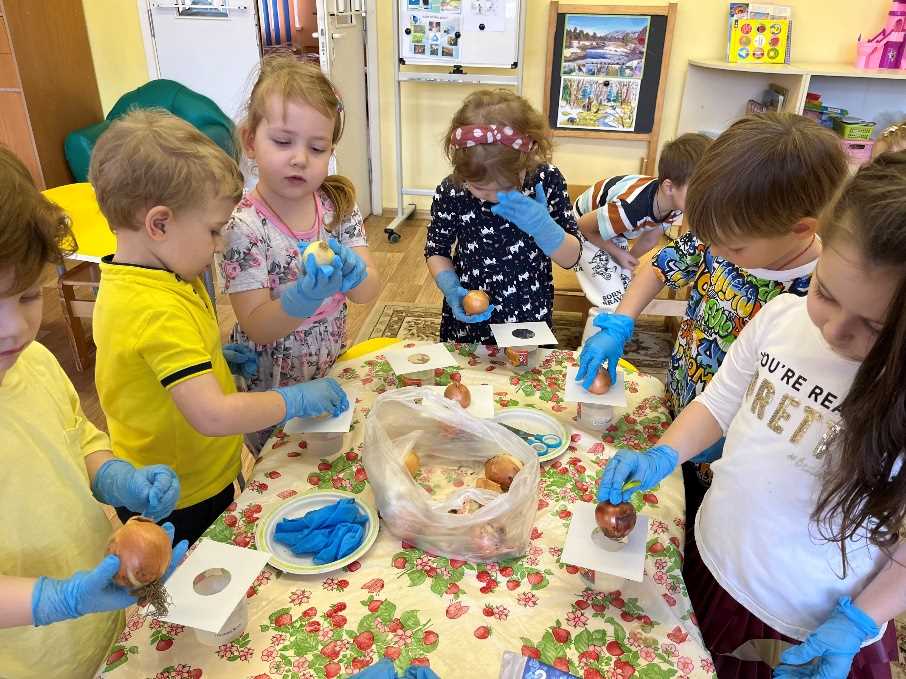 Посадка лука в землю
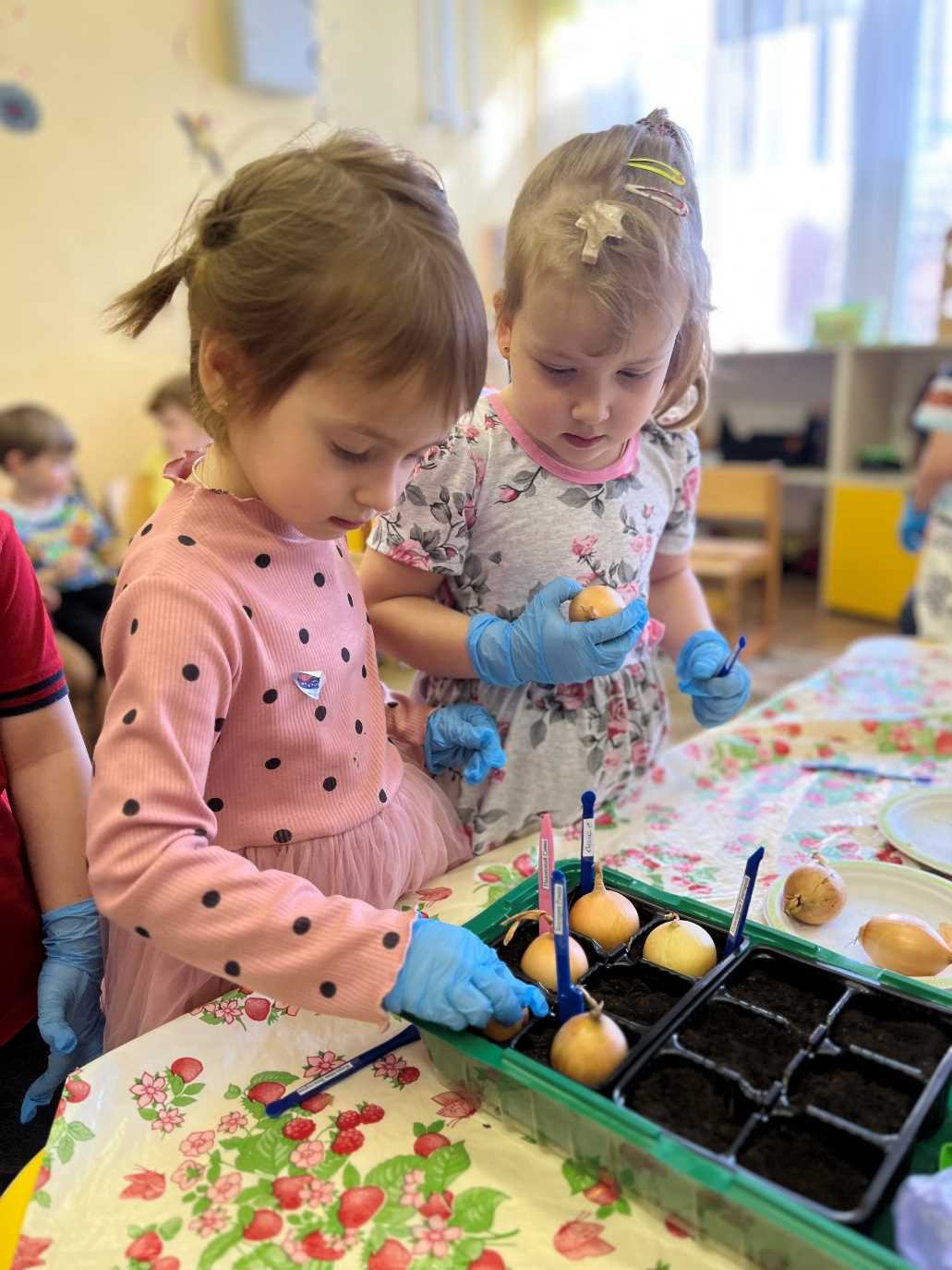 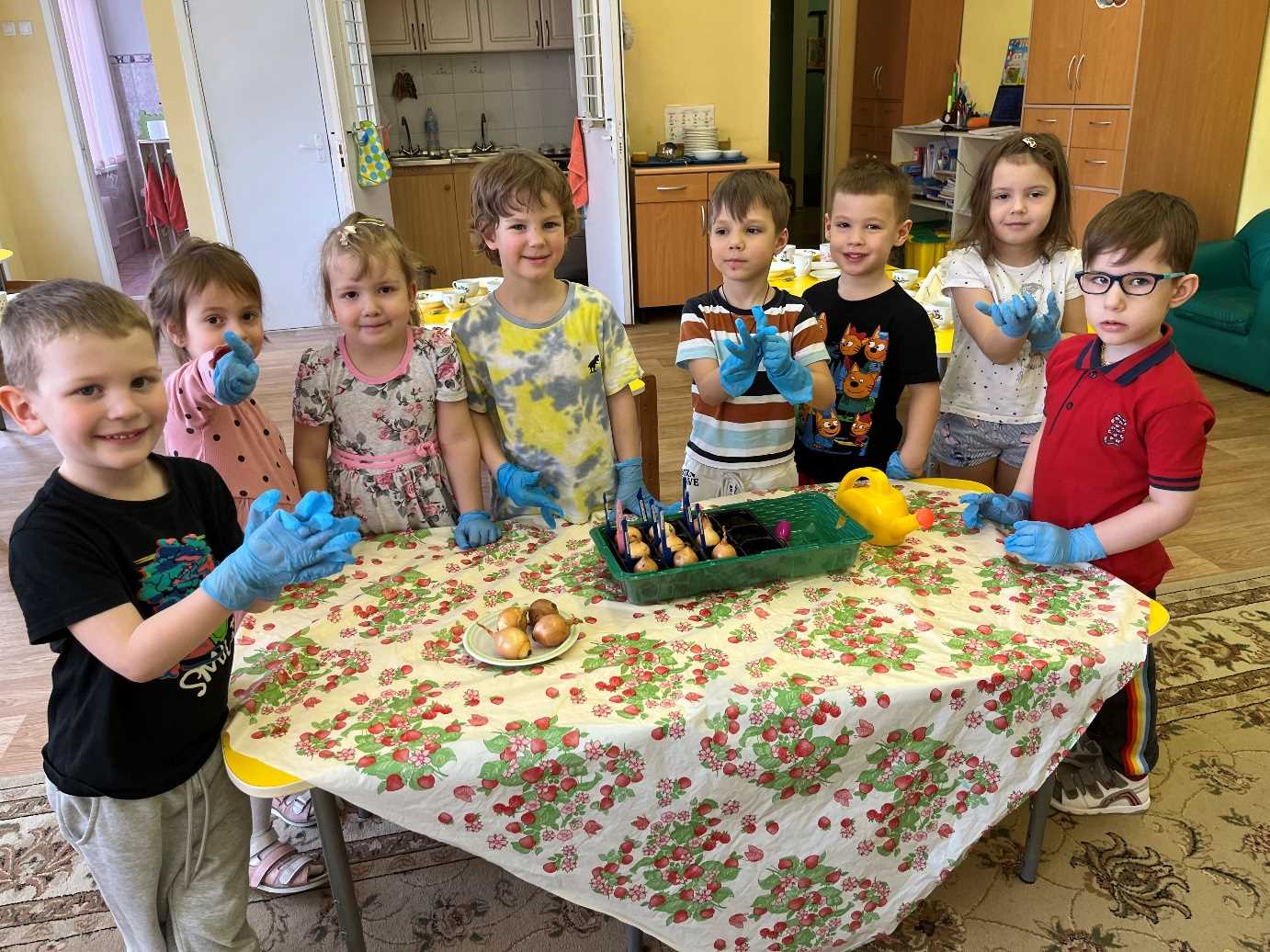 Посадка лилии в землю
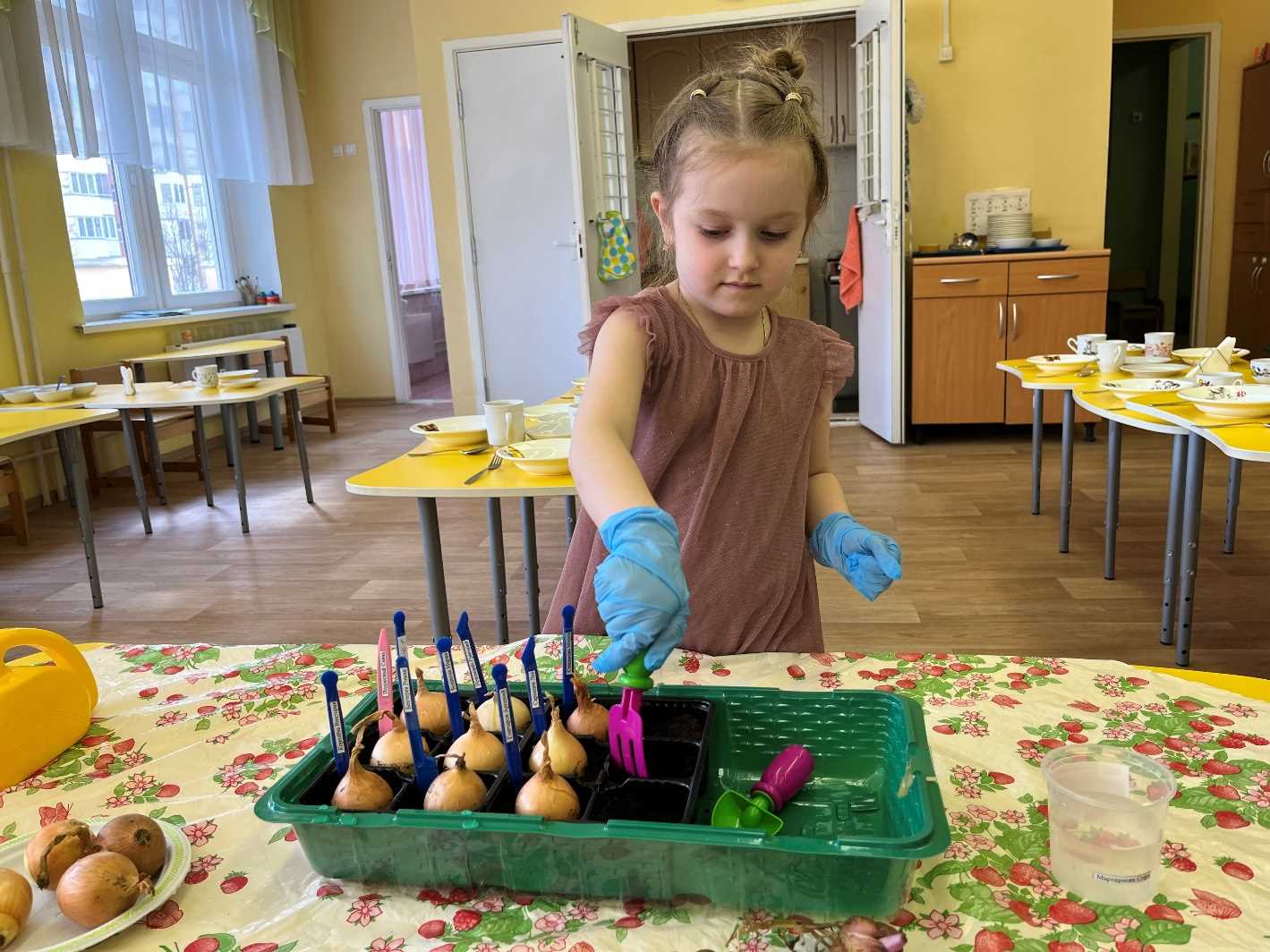 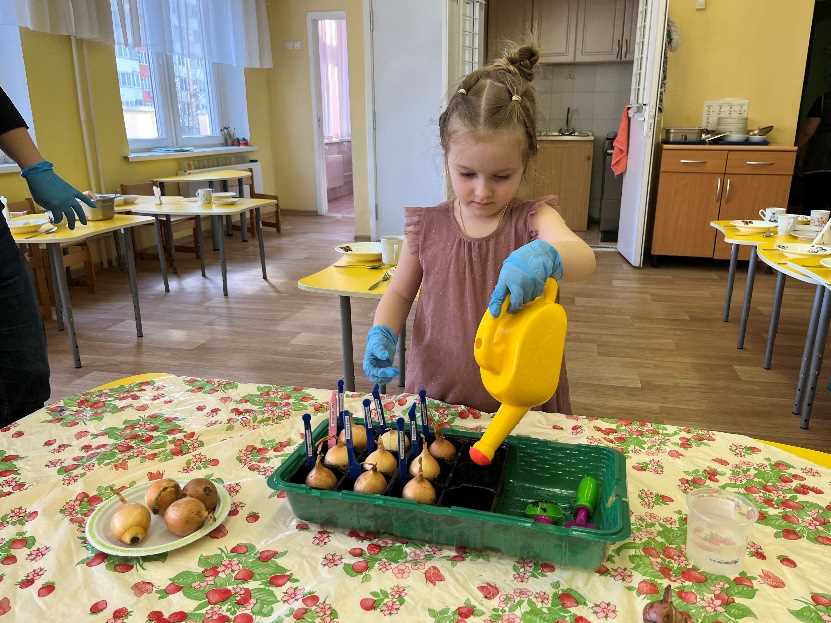 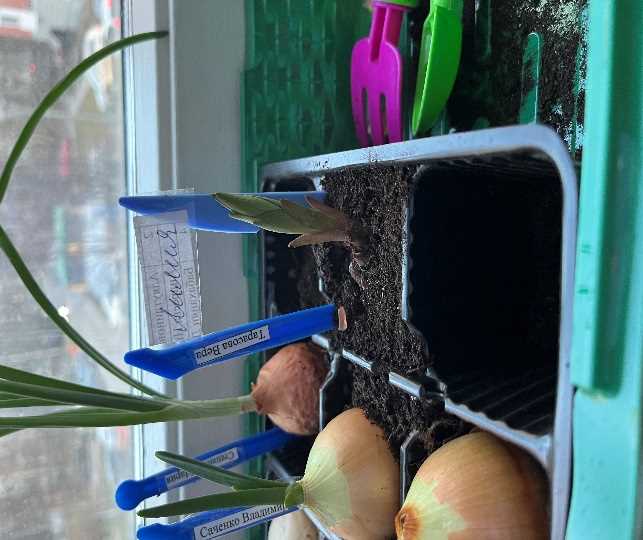 Посадка сломанных веточек березы и сирени в емкость с водой
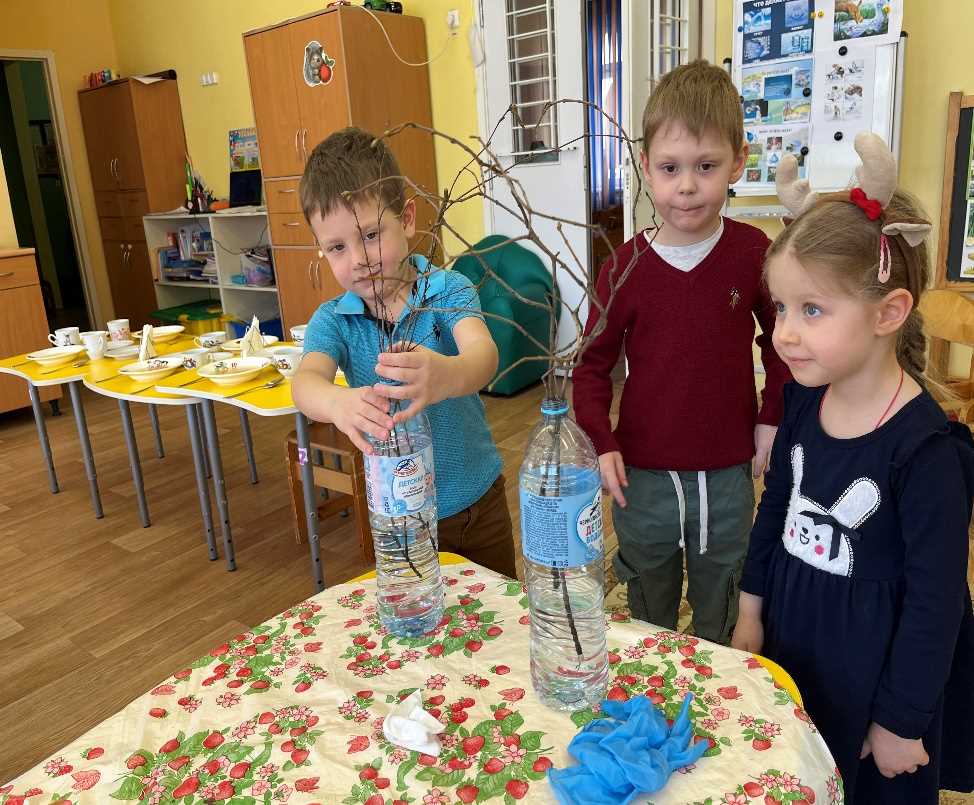 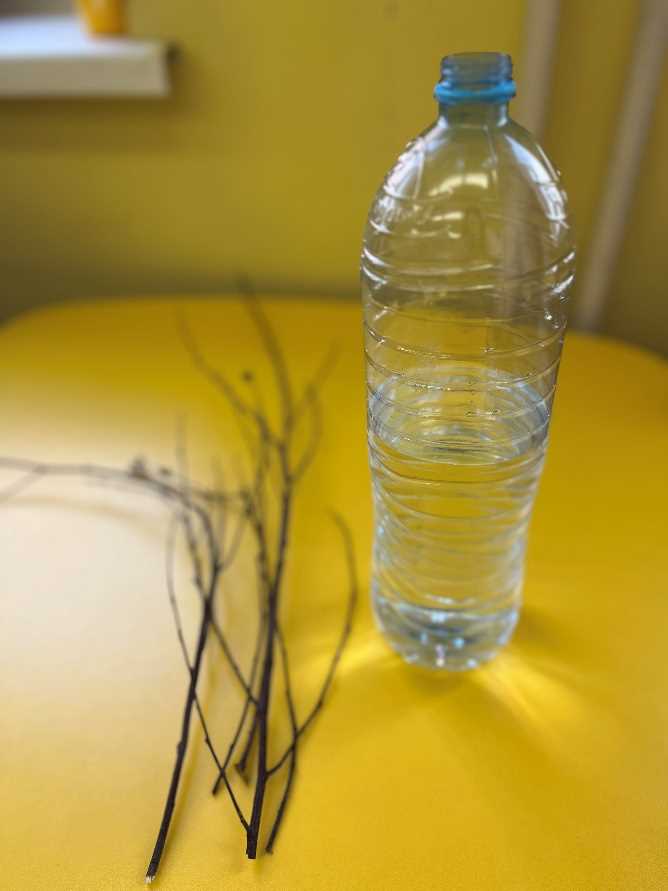 Активное наблюдение за растениями
1 день наблюдения
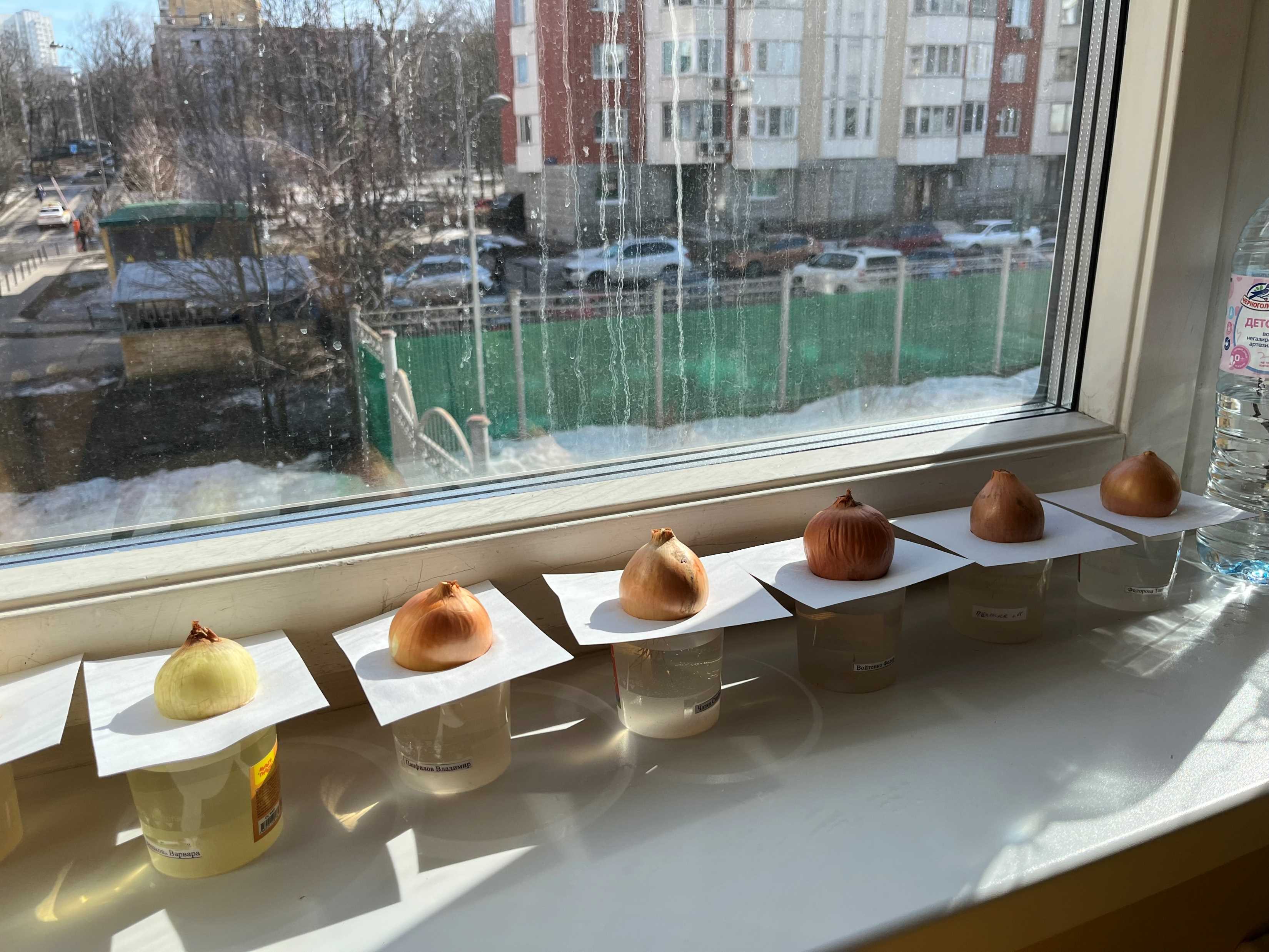 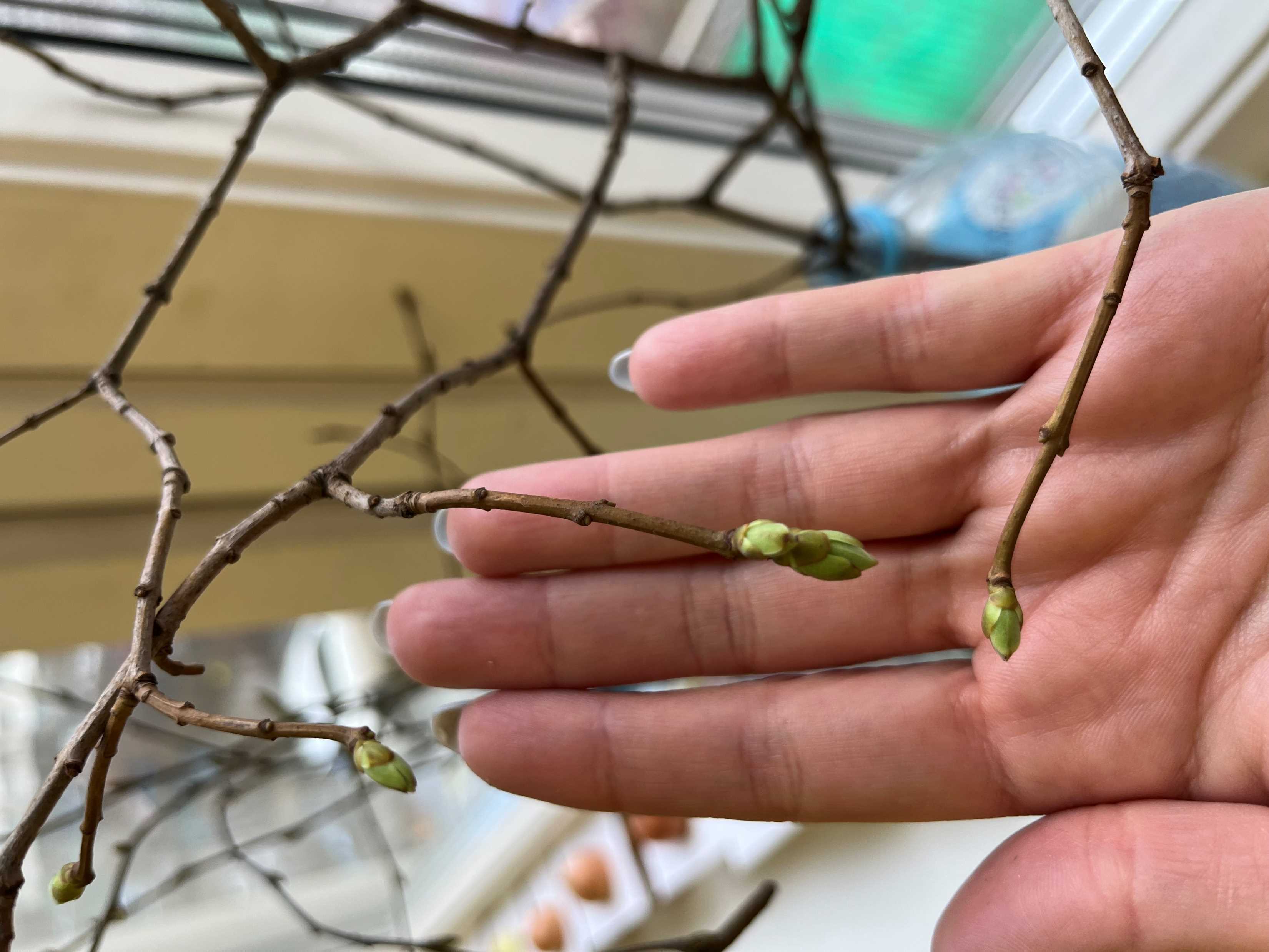 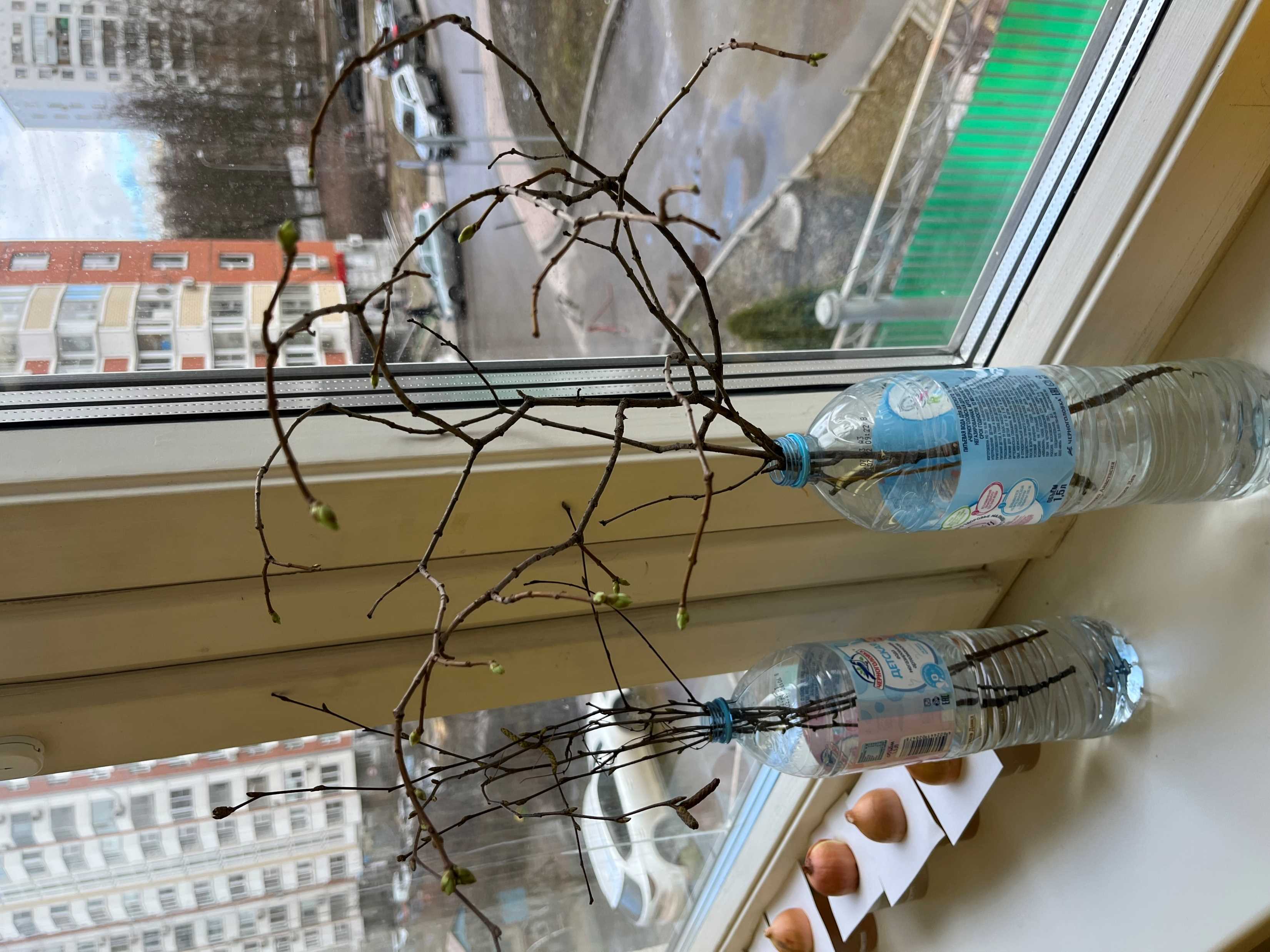 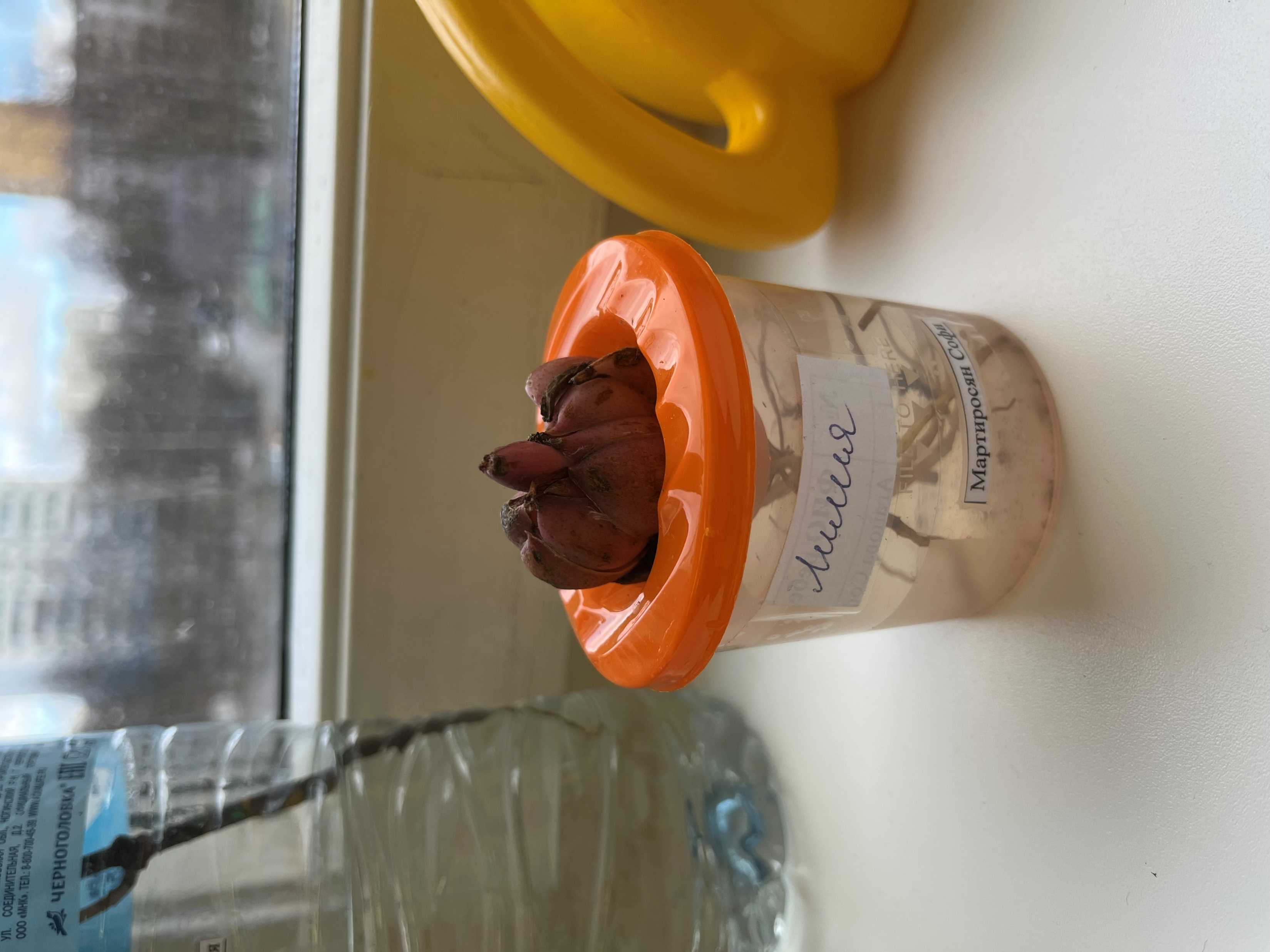 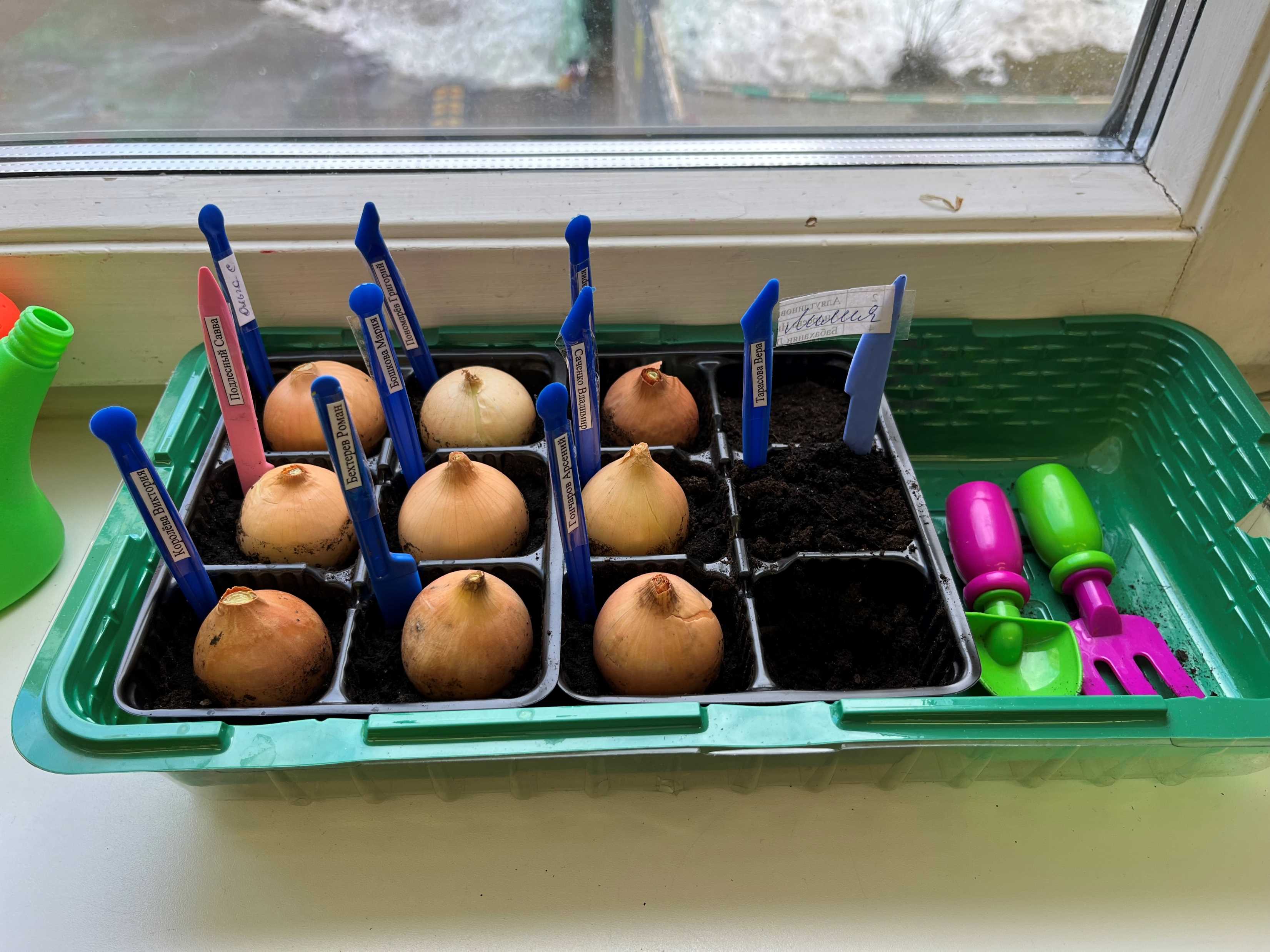 Изменения: посадки без изменений, на ветках появились почки
3 день наблюдения
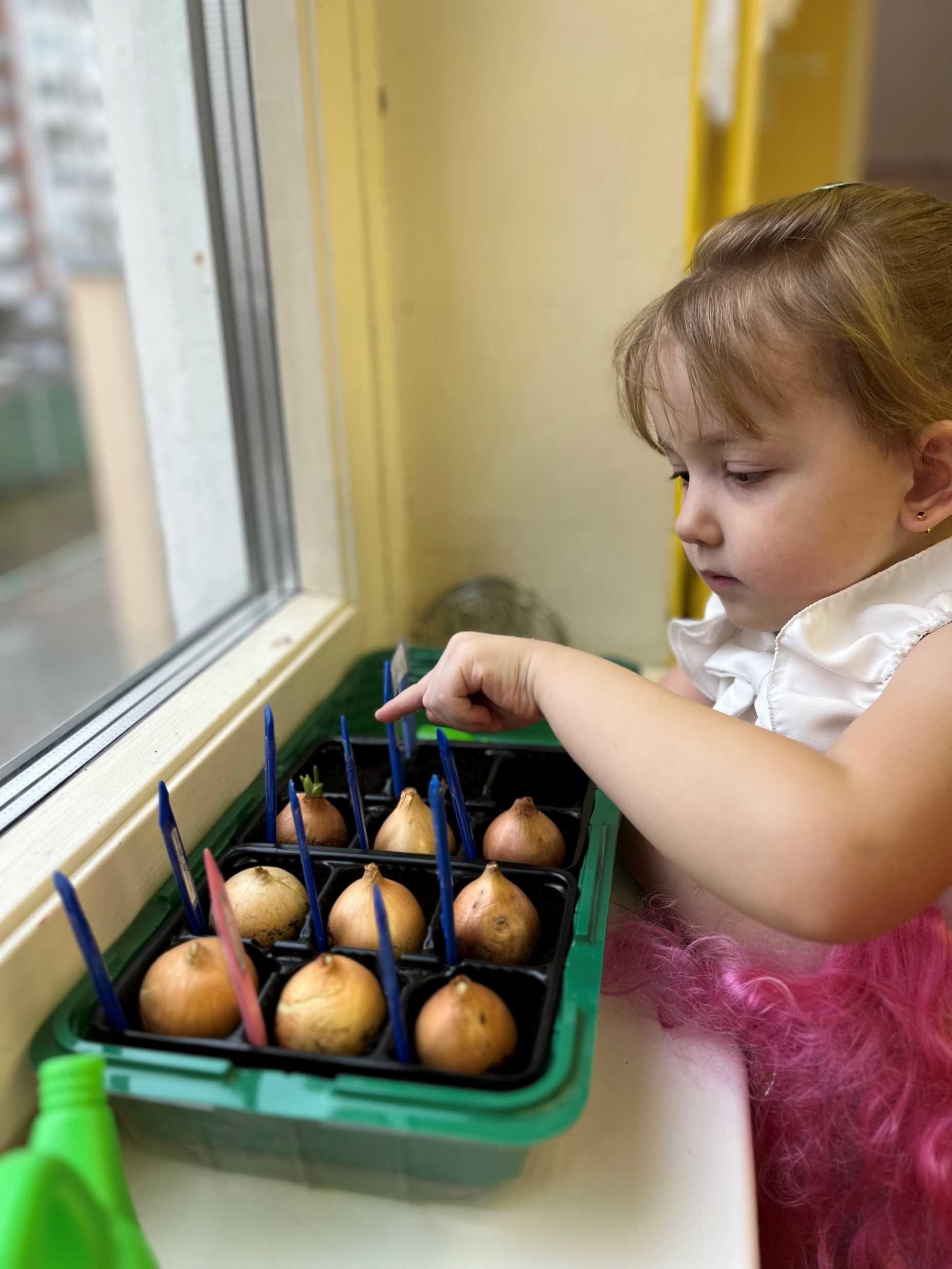 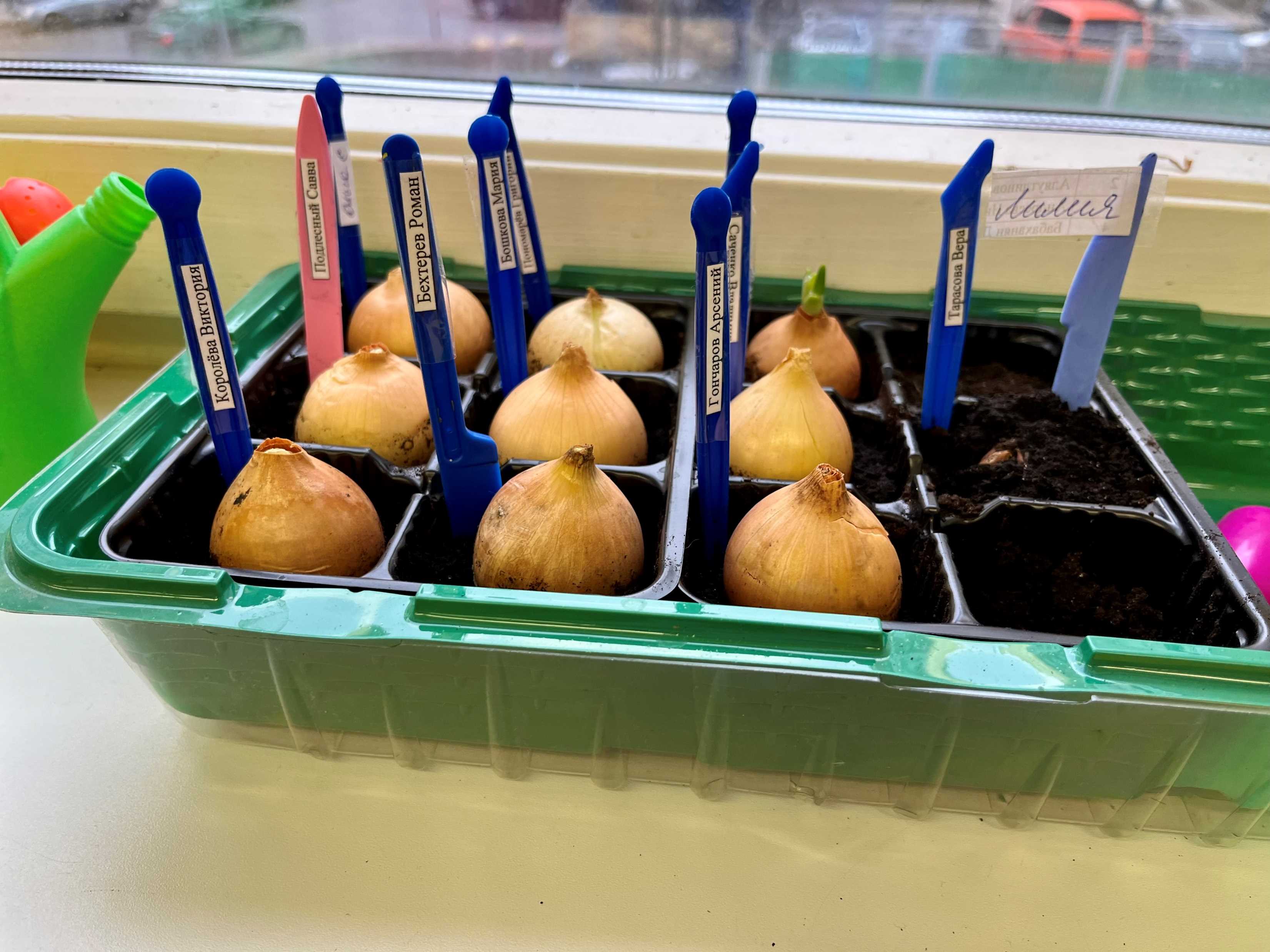 Изменения: пробились первые перья на одной из луковиц
3 день наблюдения
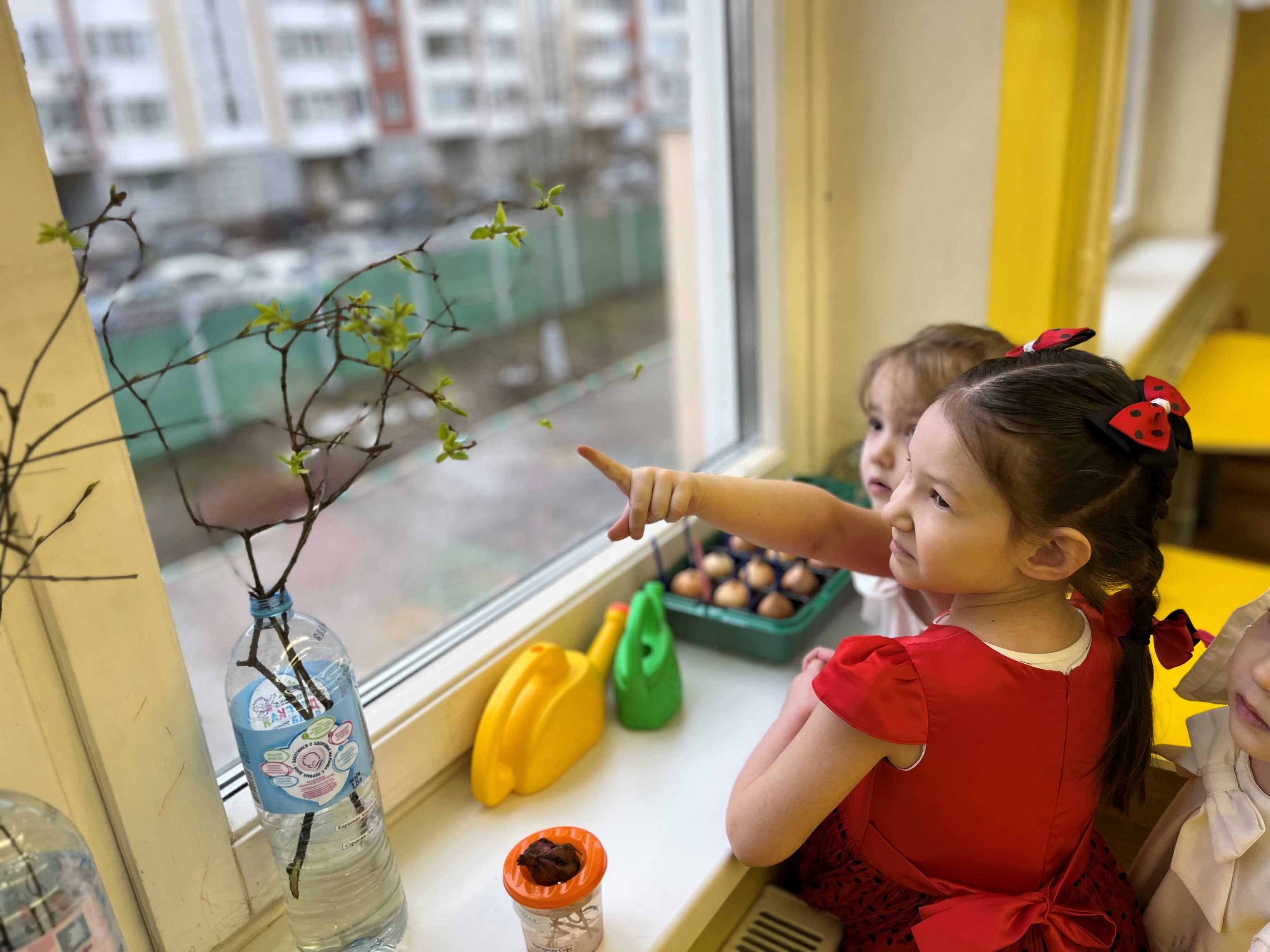 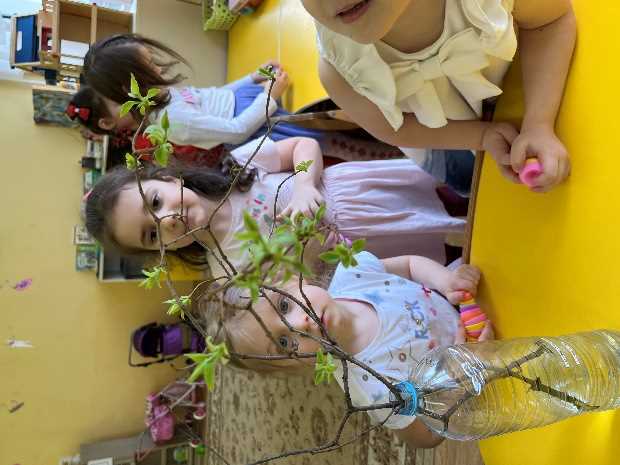 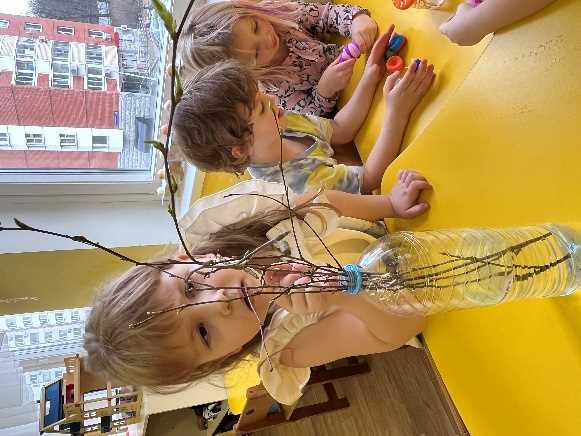 Изменения: на ветках сирени появились первые листочки, а на березе - почки
3 день наблюдения
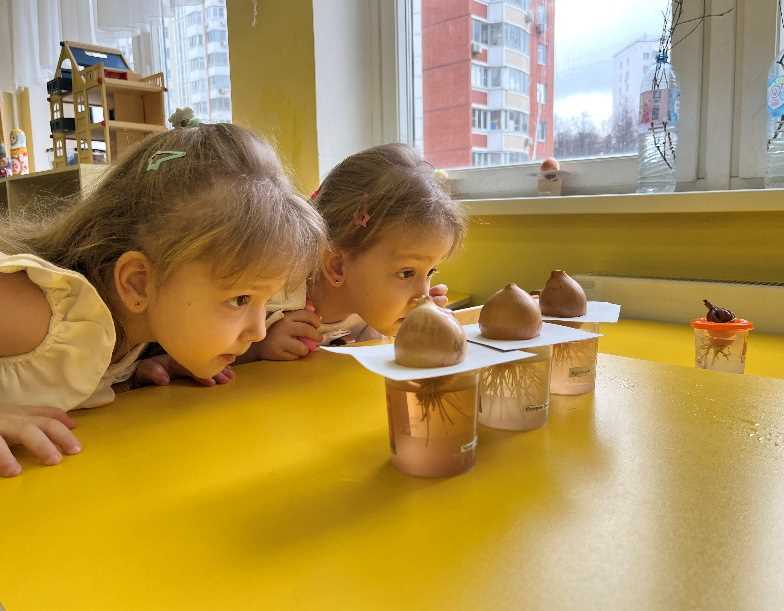 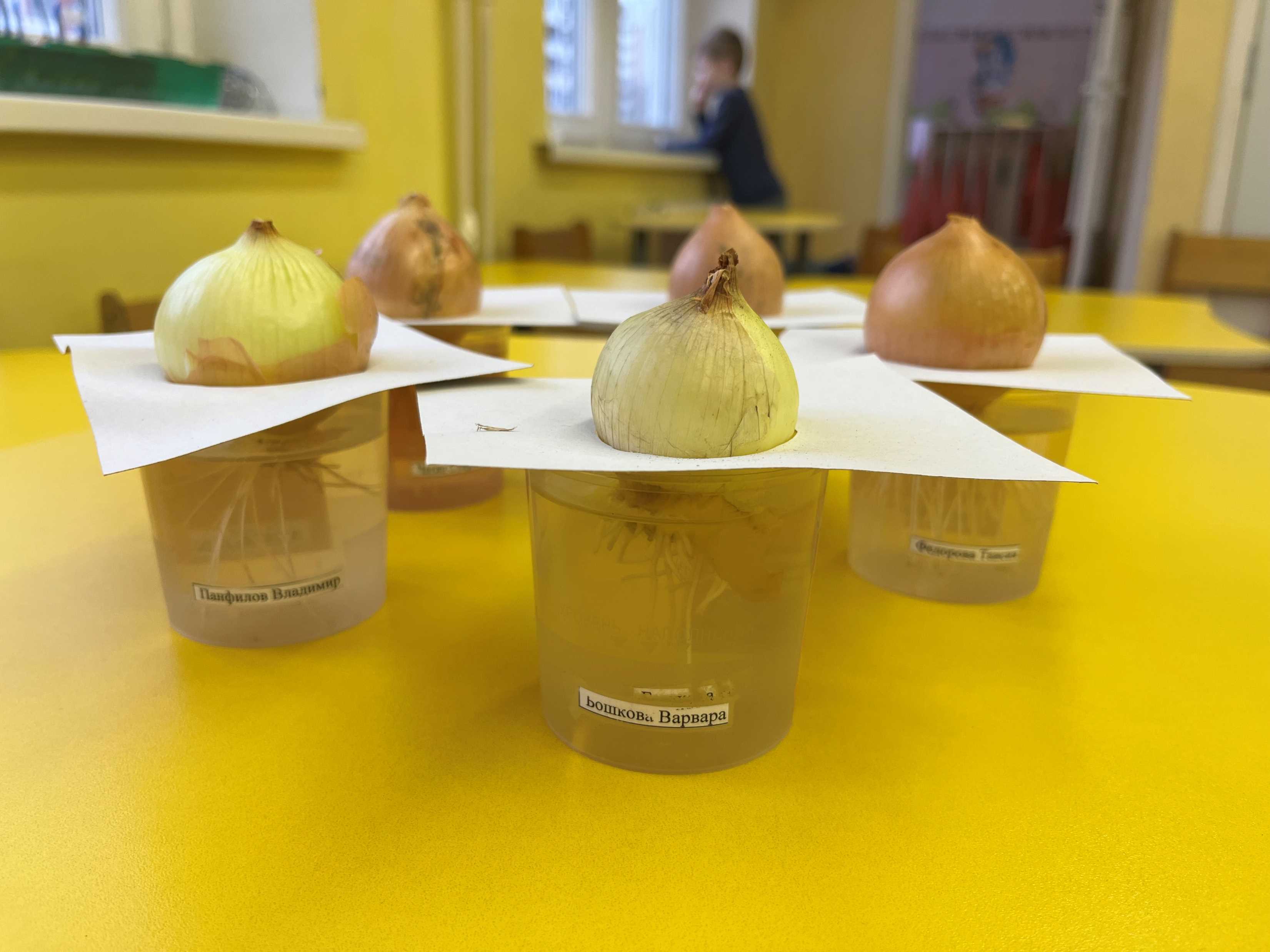 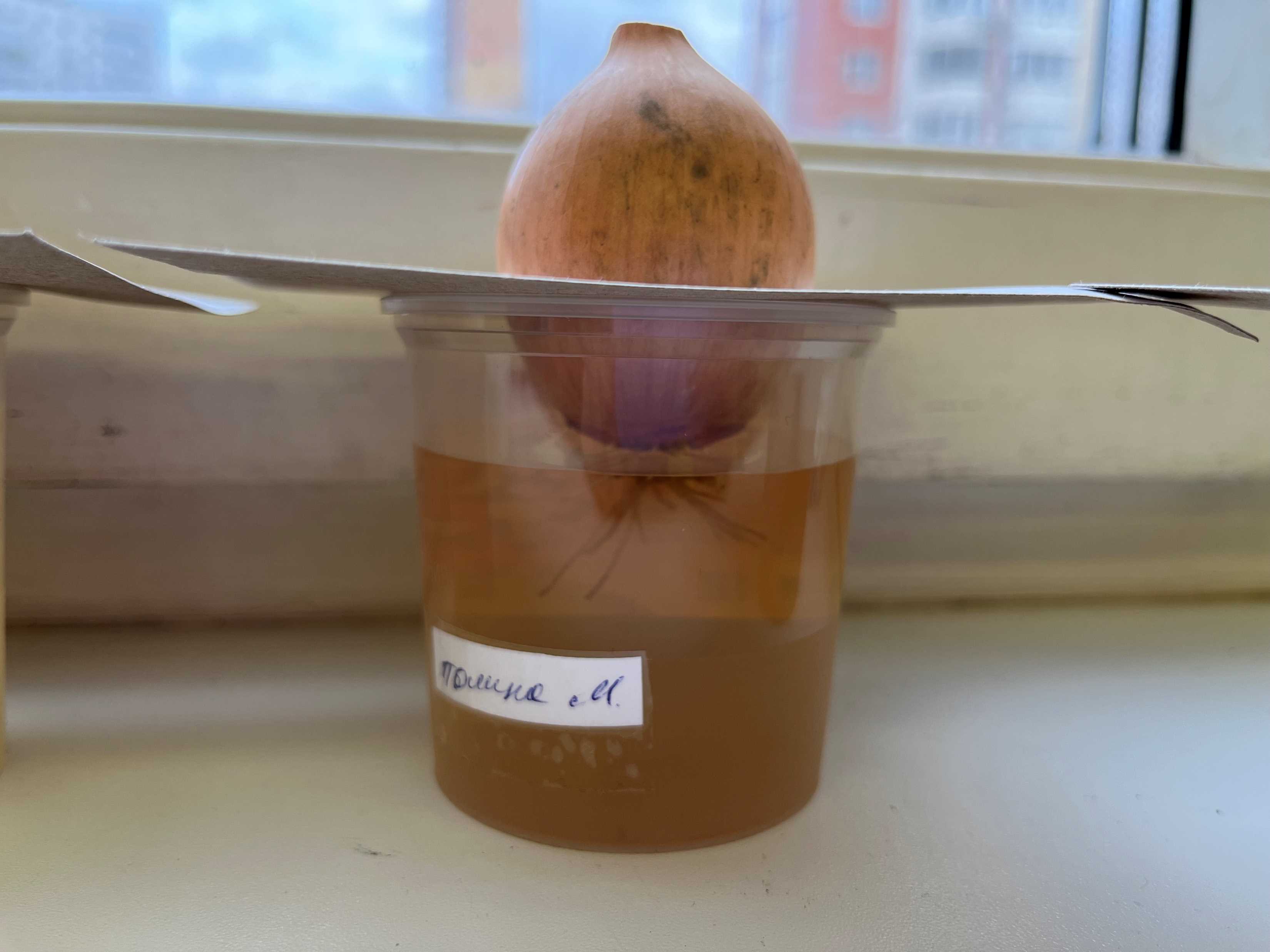 Изменения: корни стали длиннее, вода стала  мутнее, изменила цвет – стала светло коричневой
5 день наблюдения
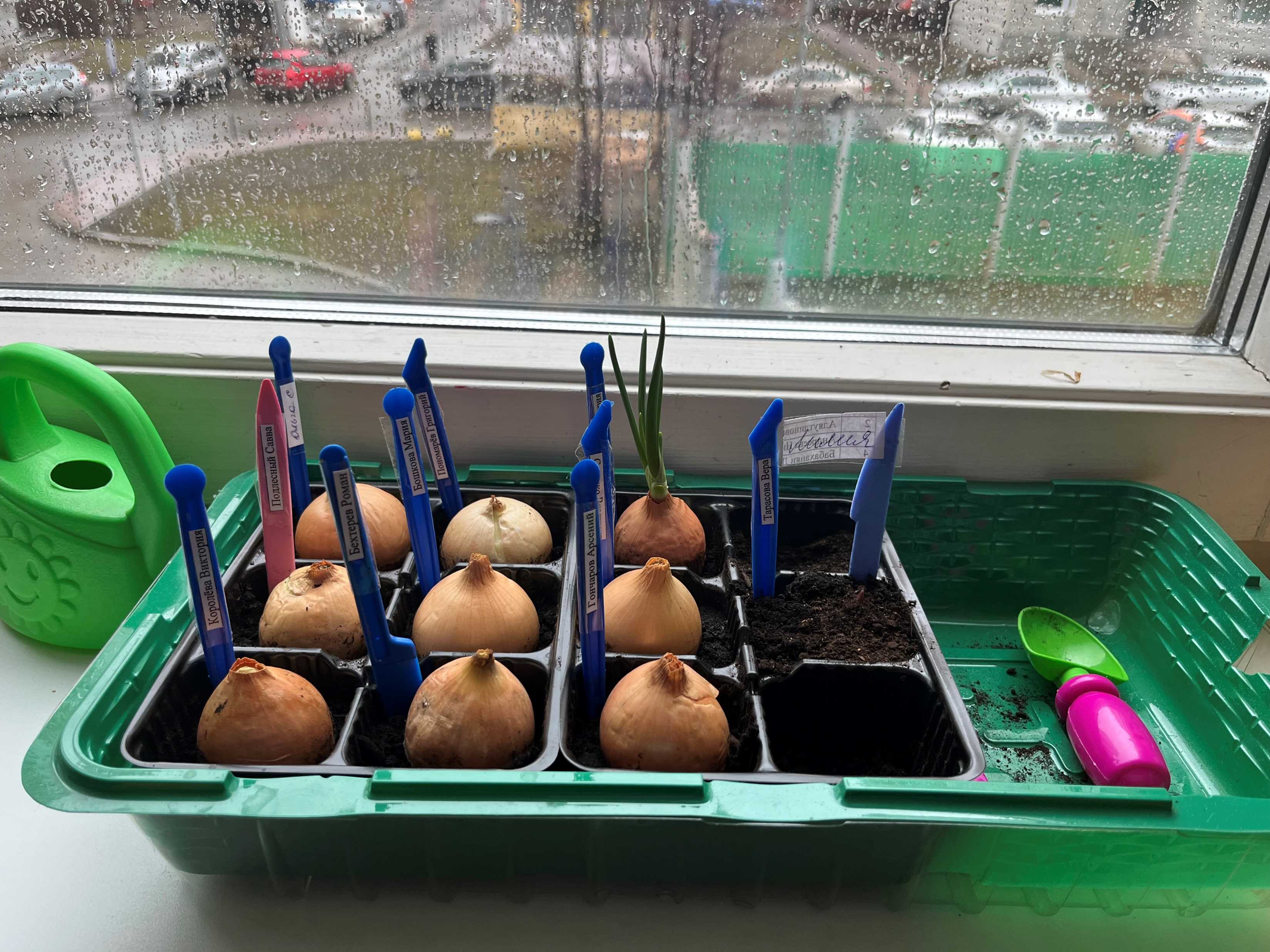 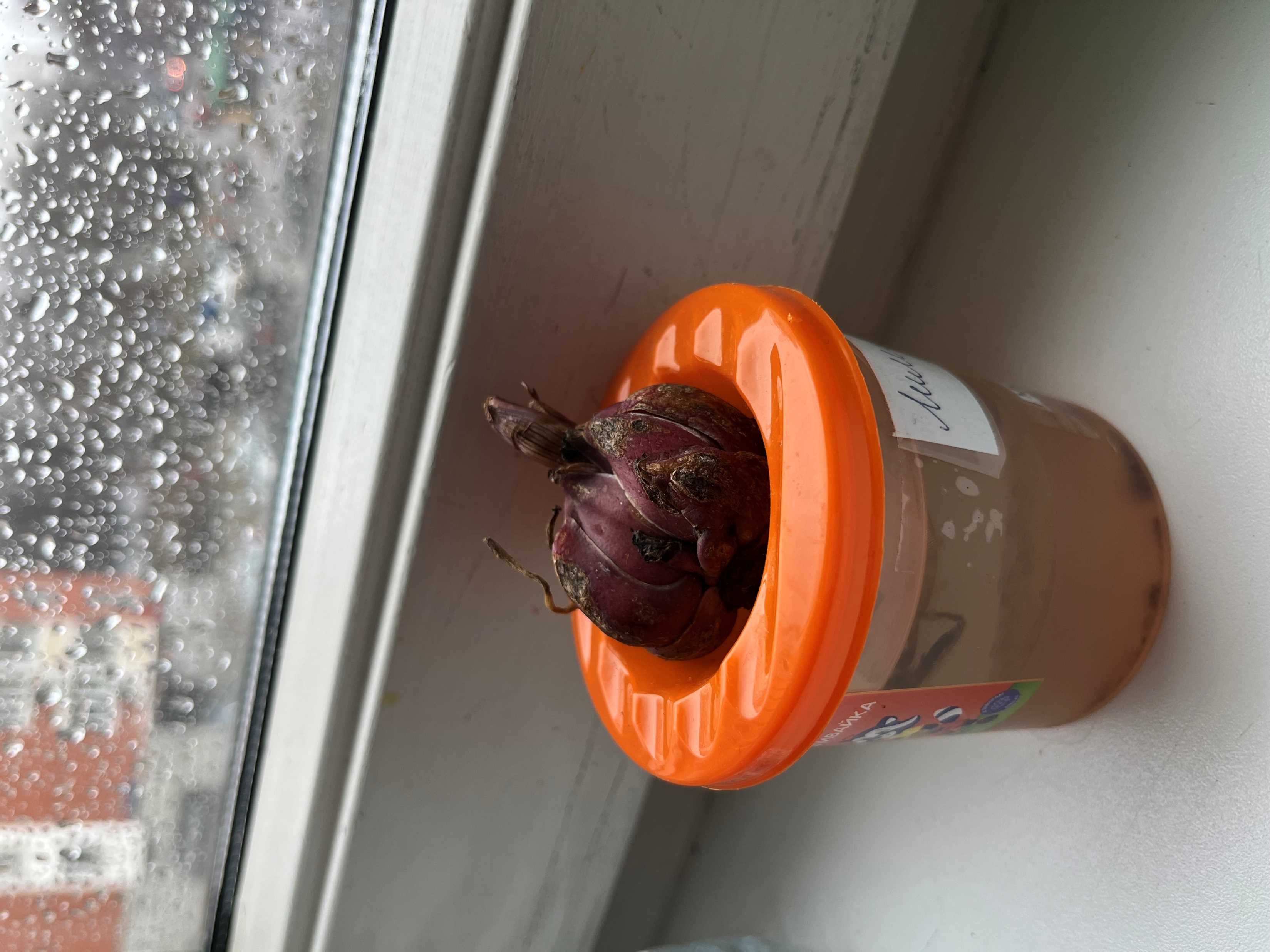 Изменения: перья у луковицы стали длиннее, у других луковиц пока не пробились
5 день наблюдения
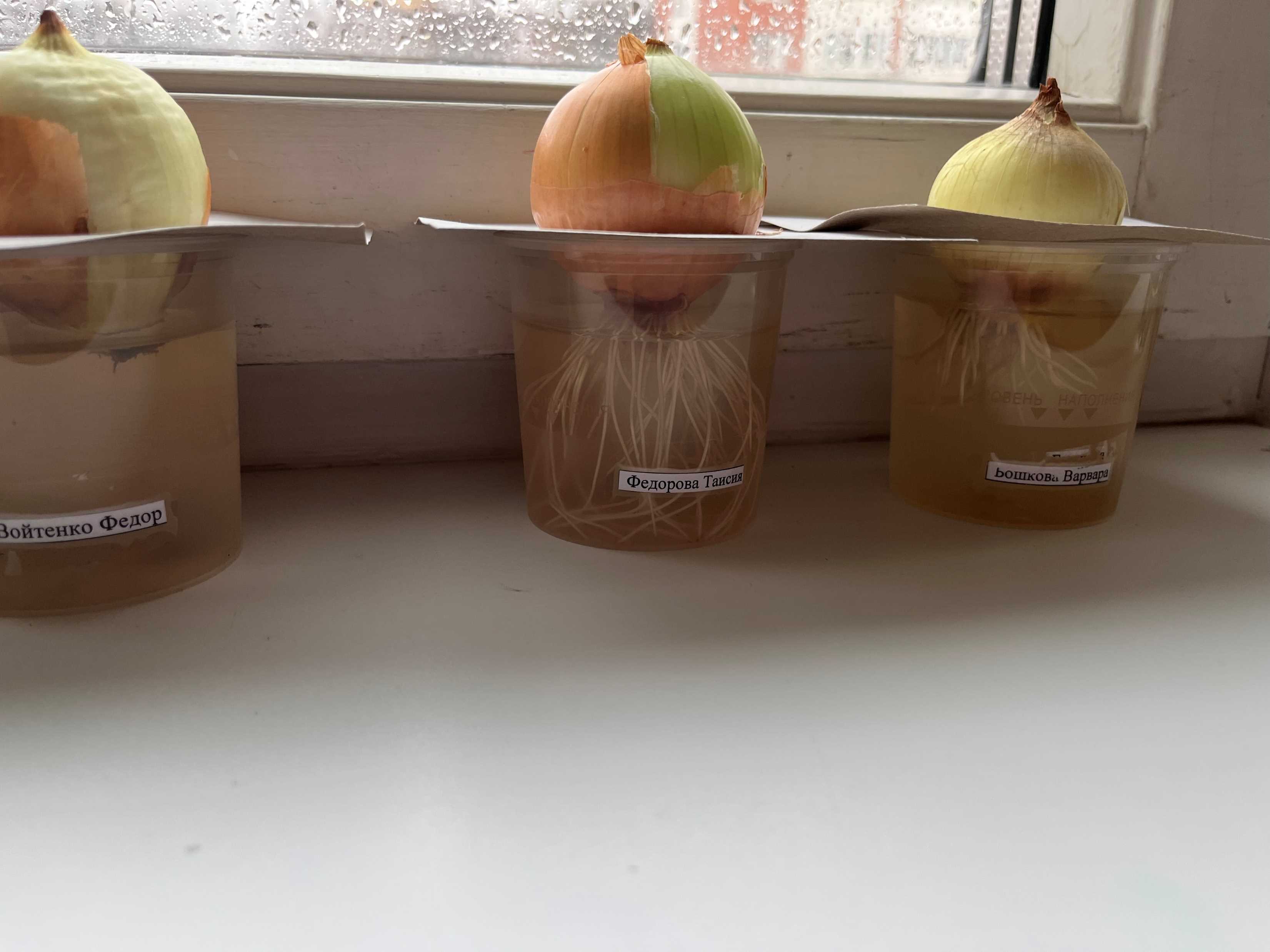 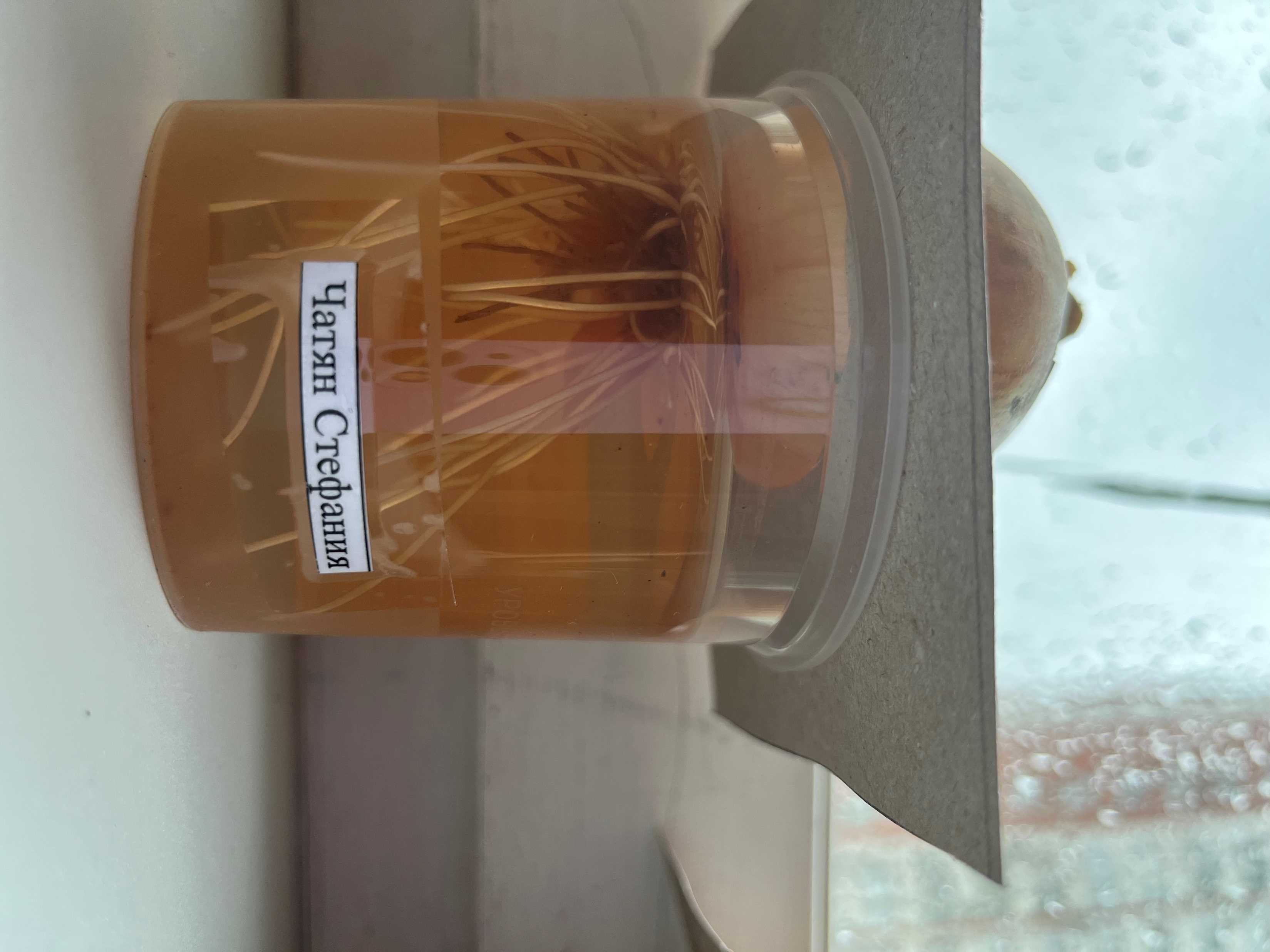 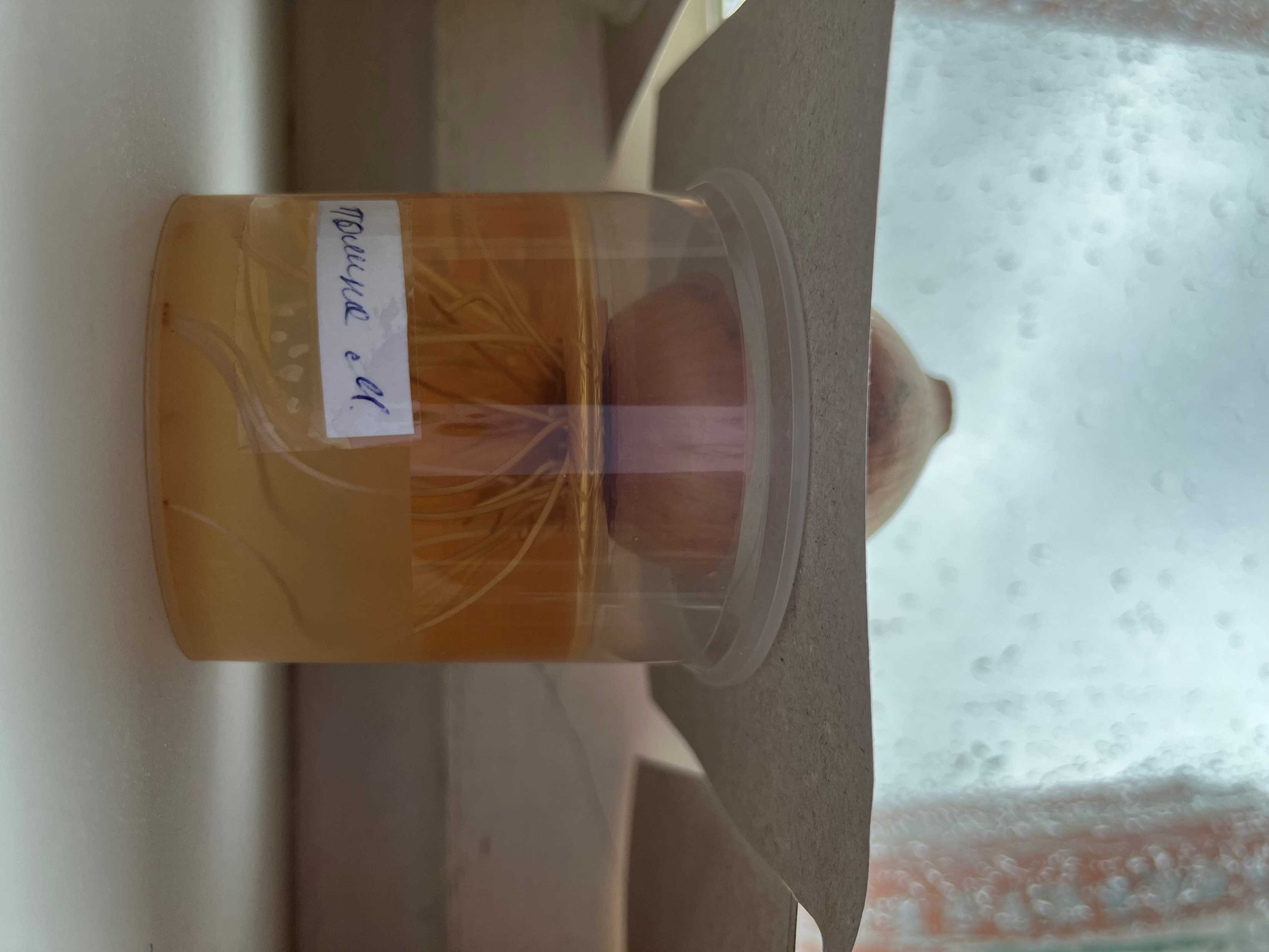 Изменения: корни стали еще длиннее, вода такая же мутная, коричневого цвета
5 день наблюдения
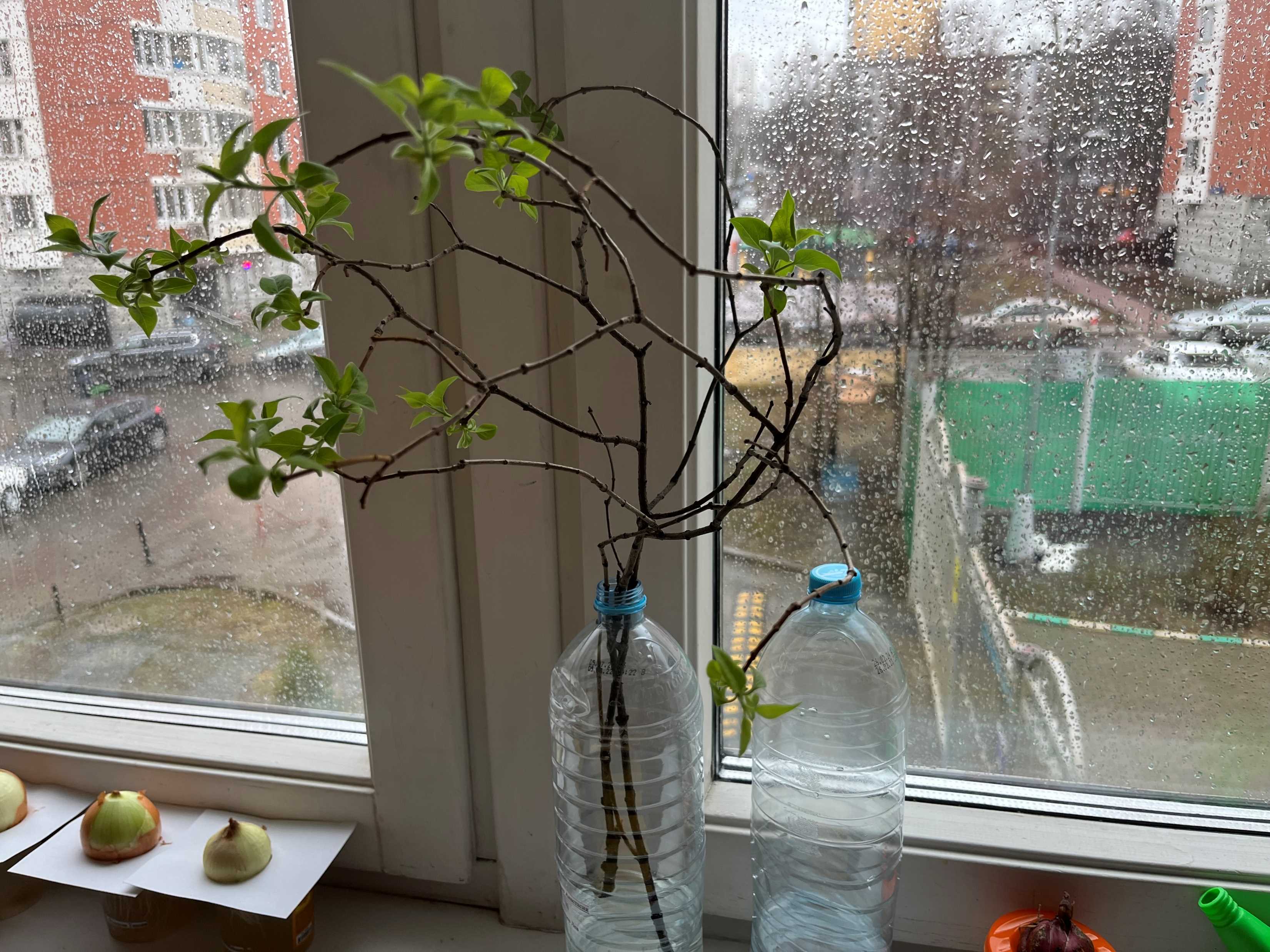 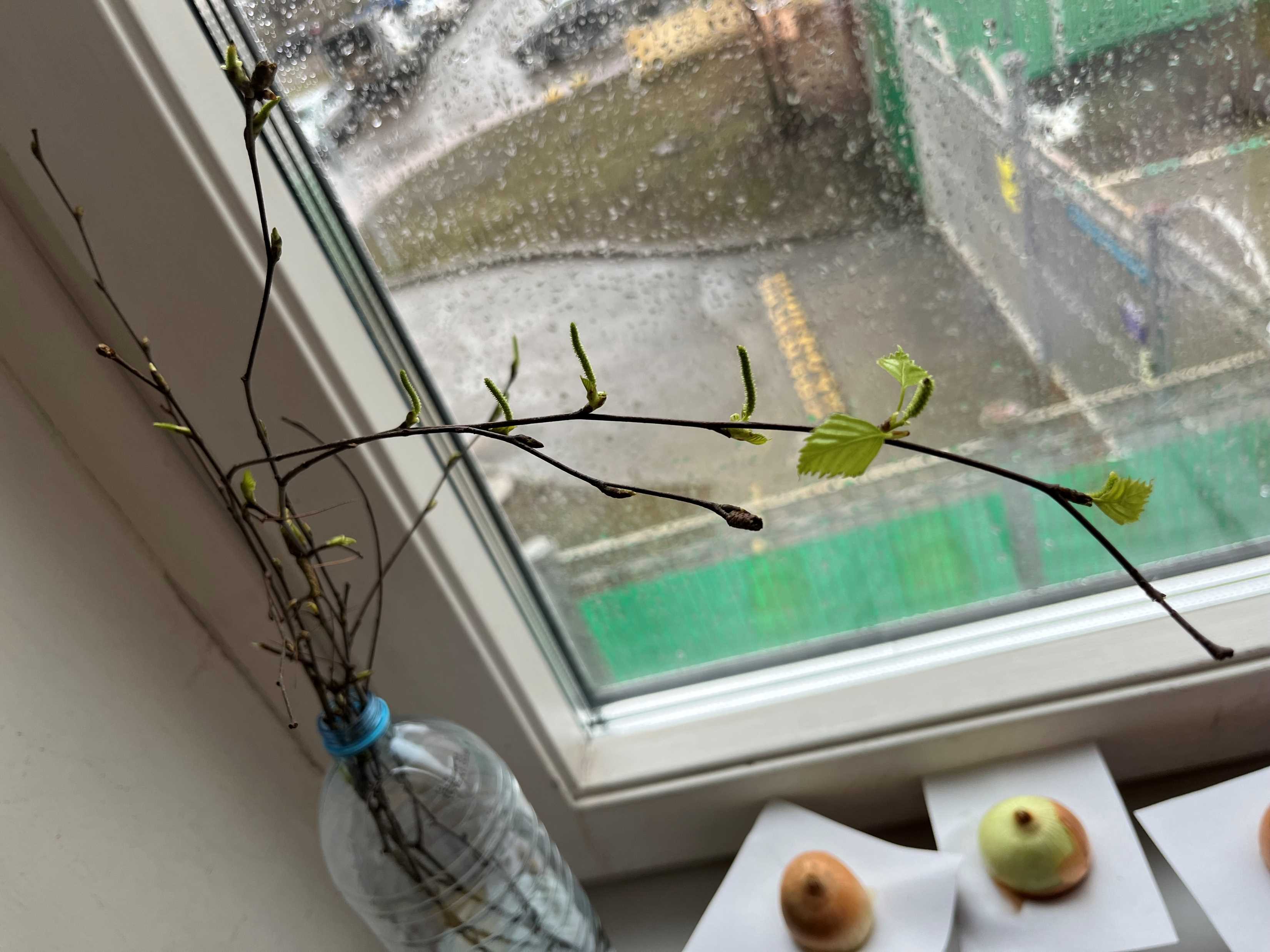 Изменения: на ветках березы распустились первые листочки, на ветках сирени листья стали больше размером
10 день наблюдения
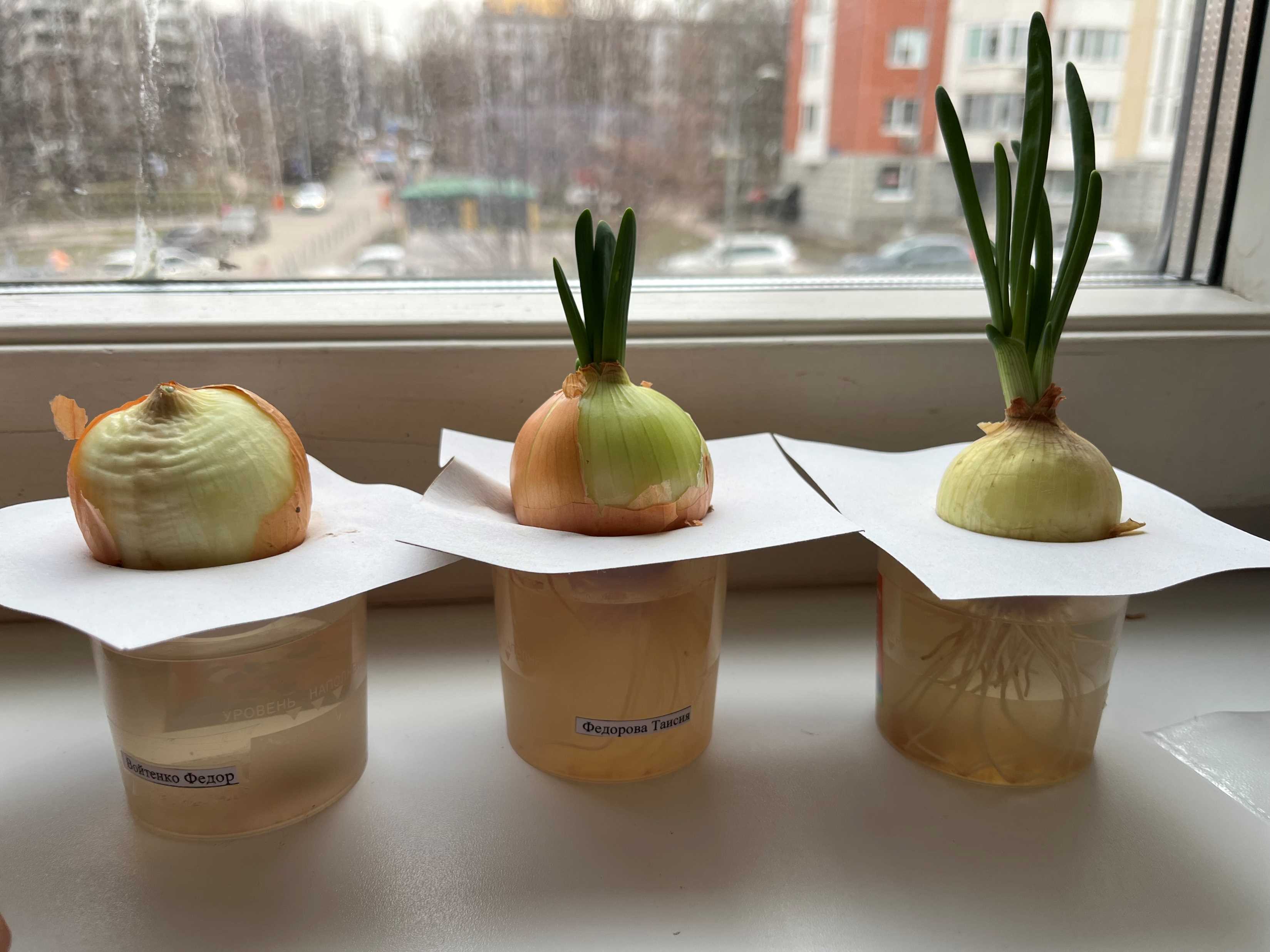 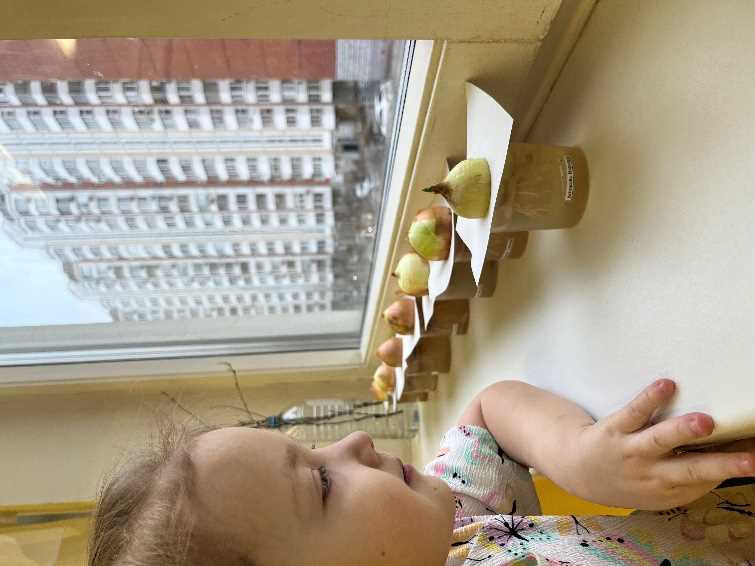 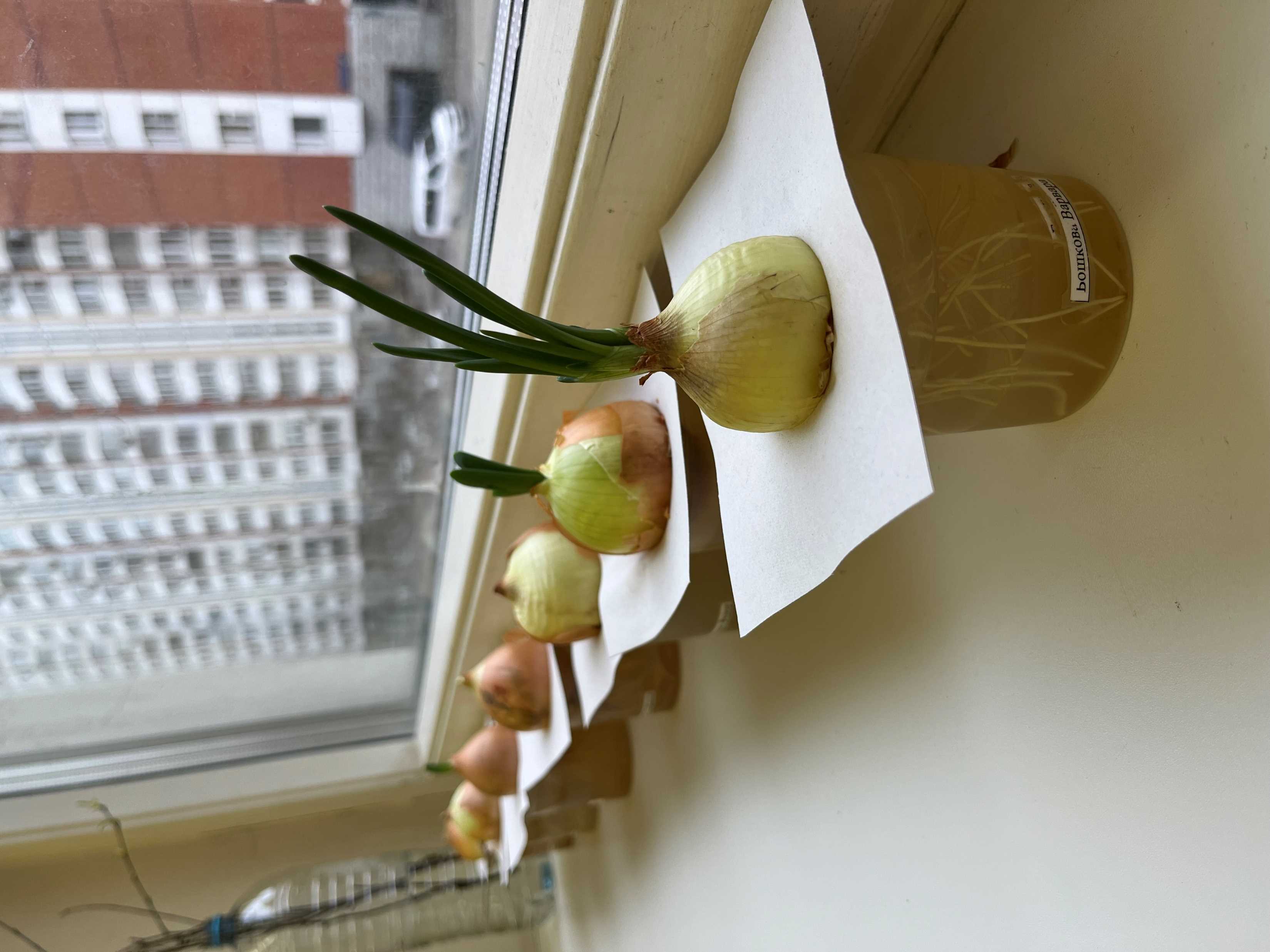 Изменения: за эти дни корни луковиц стали еще длиннее, на нескольких луковичках пробились первые перья, а где уже были -  стали длиннее
10 день наблюдения
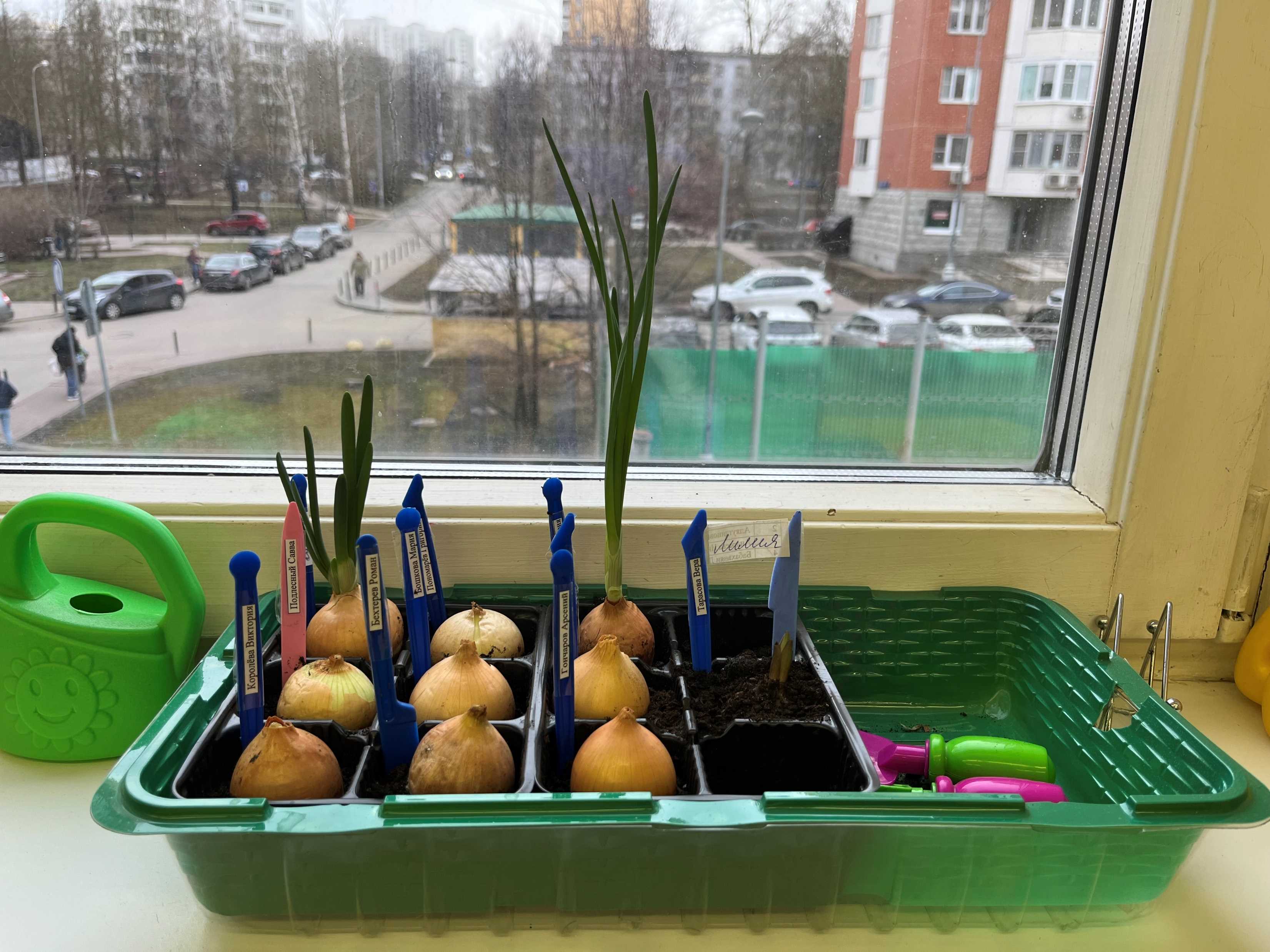 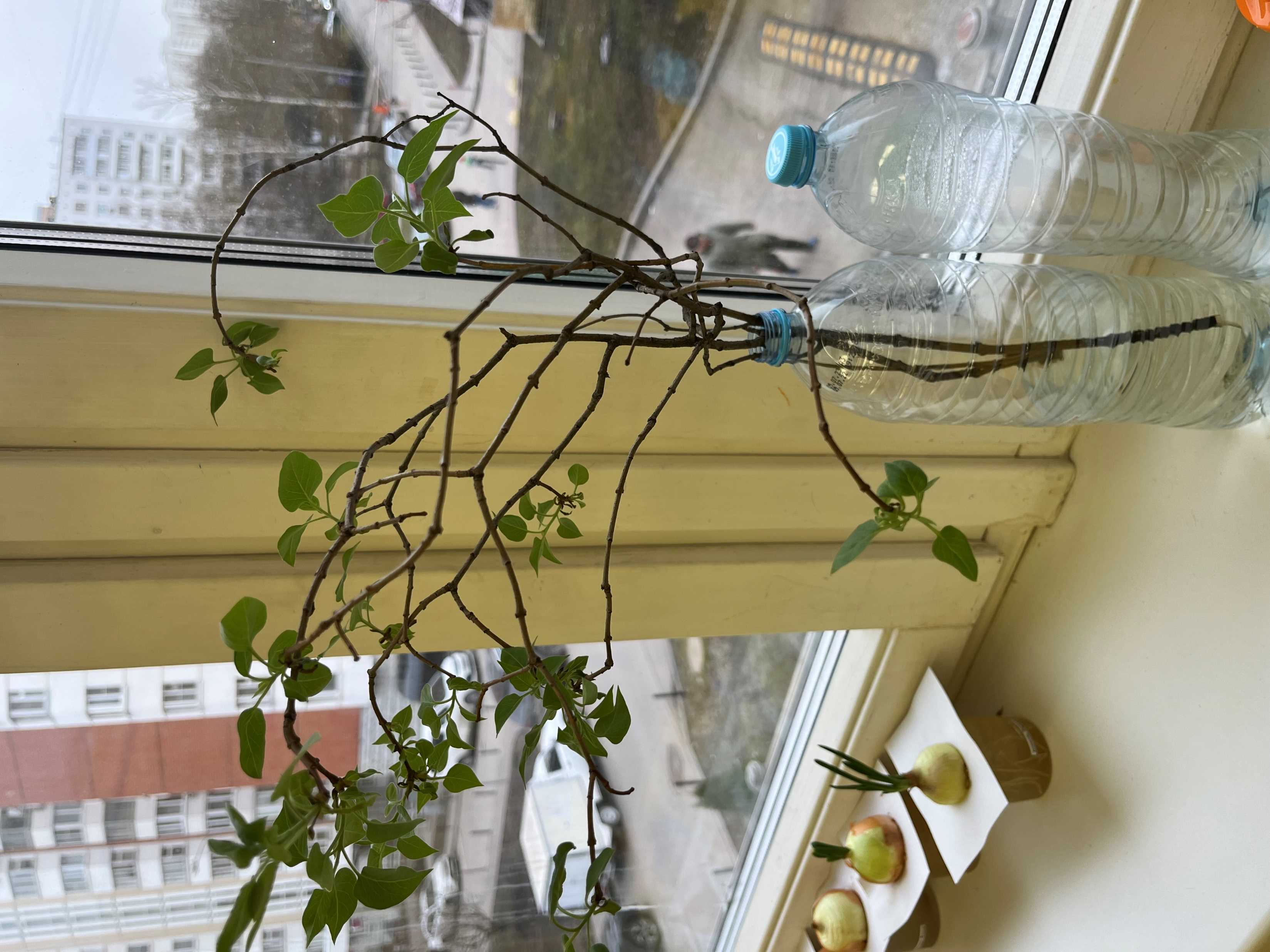 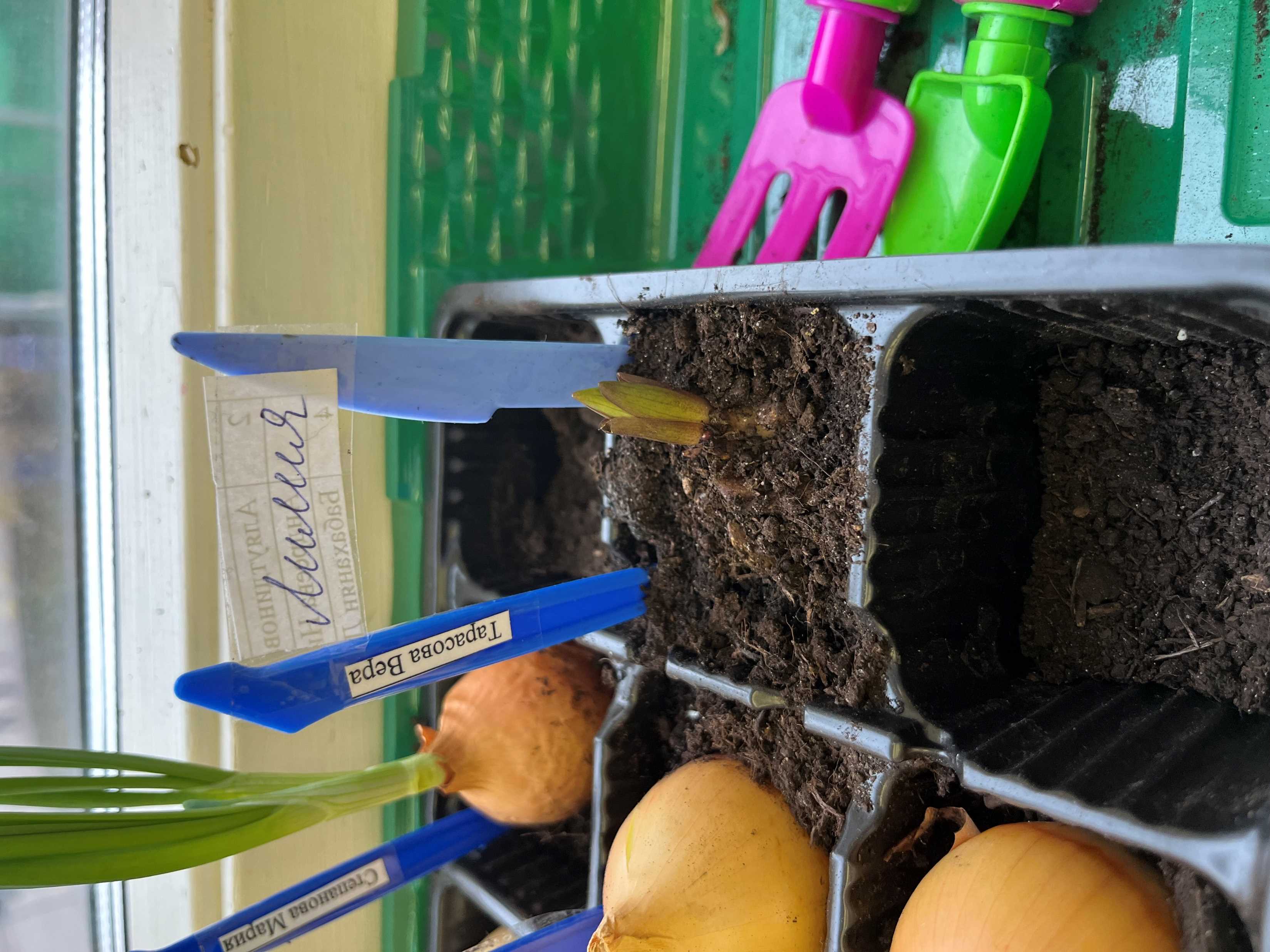 Изменения: лилия наконец пробилась в земле и появились ее перья, у луковиц стали перья длиннее (за 5 дней пробились перья еще у одной луковицы). На ветках березы активно распускаются листья
15 день наблюдения
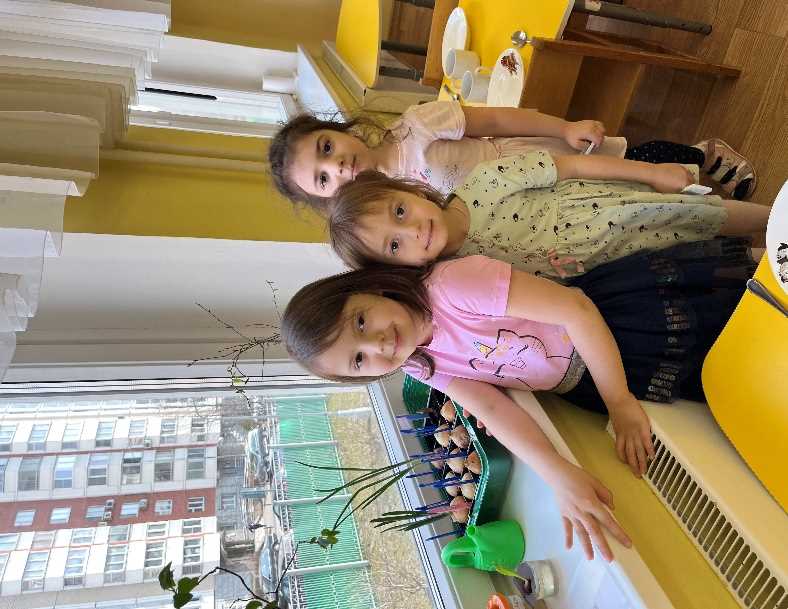 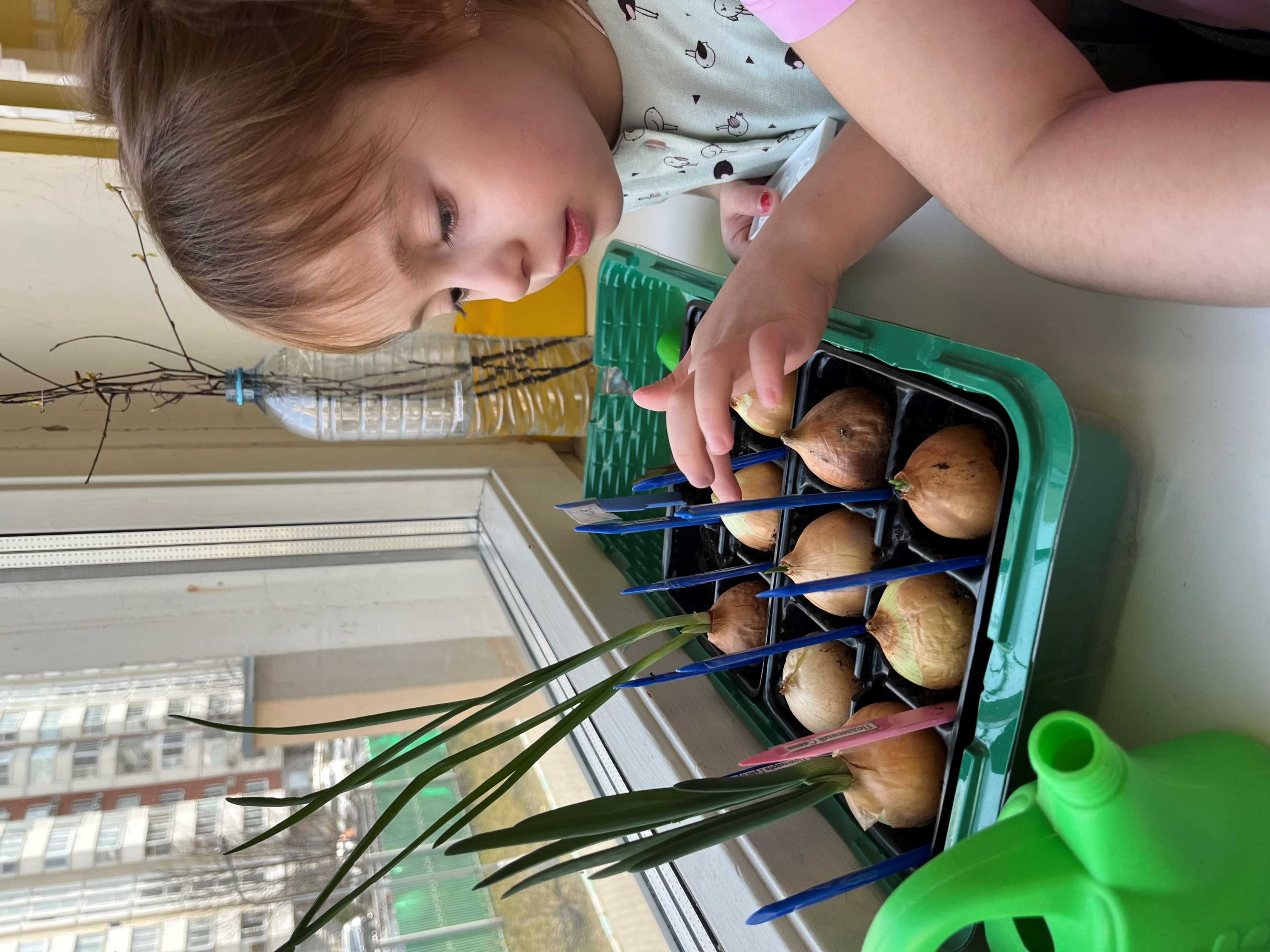 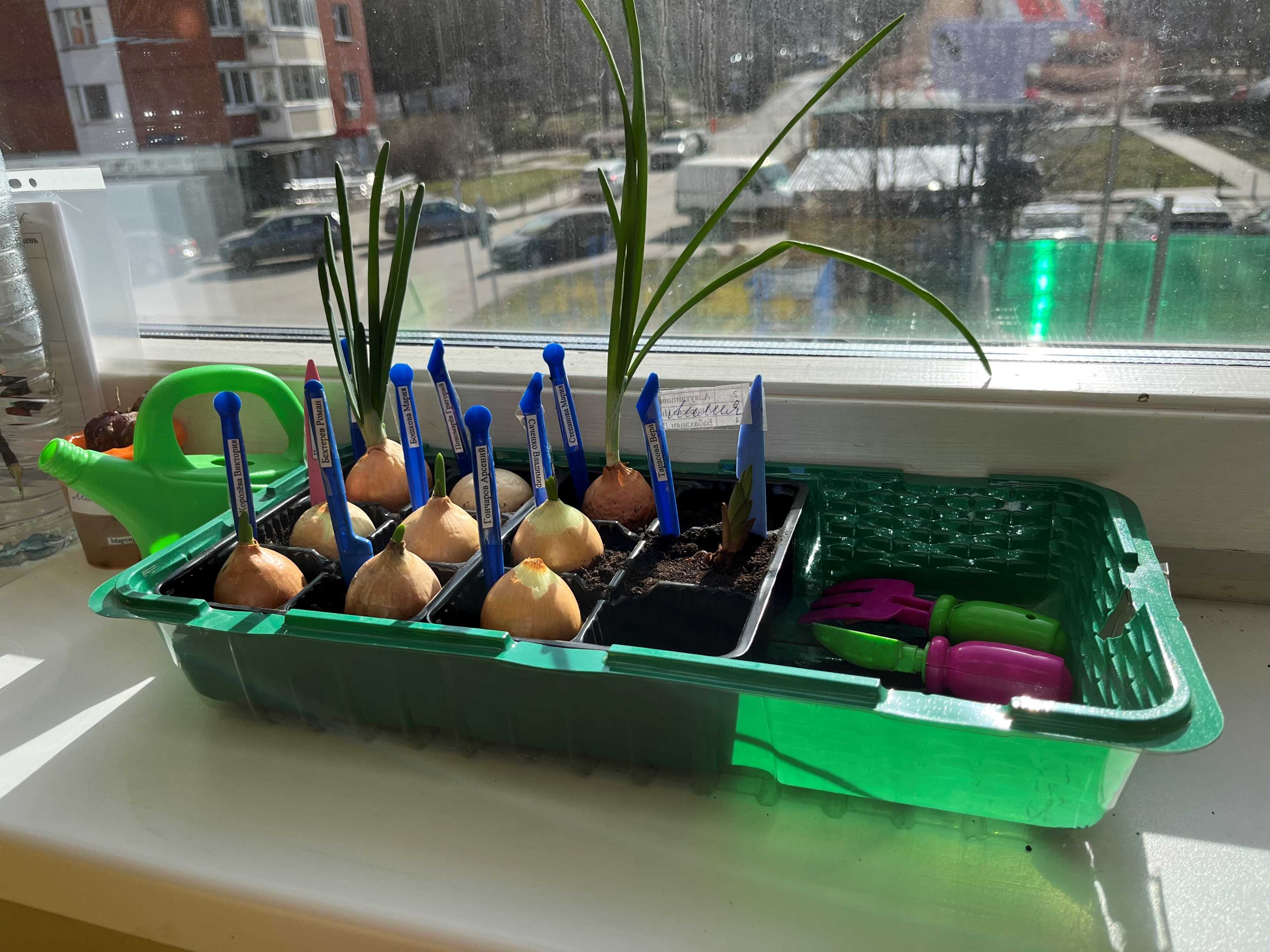 Изменения: новые луковицы пробились и выпустили первые перья, лилия становится выше
20 день наблюдения
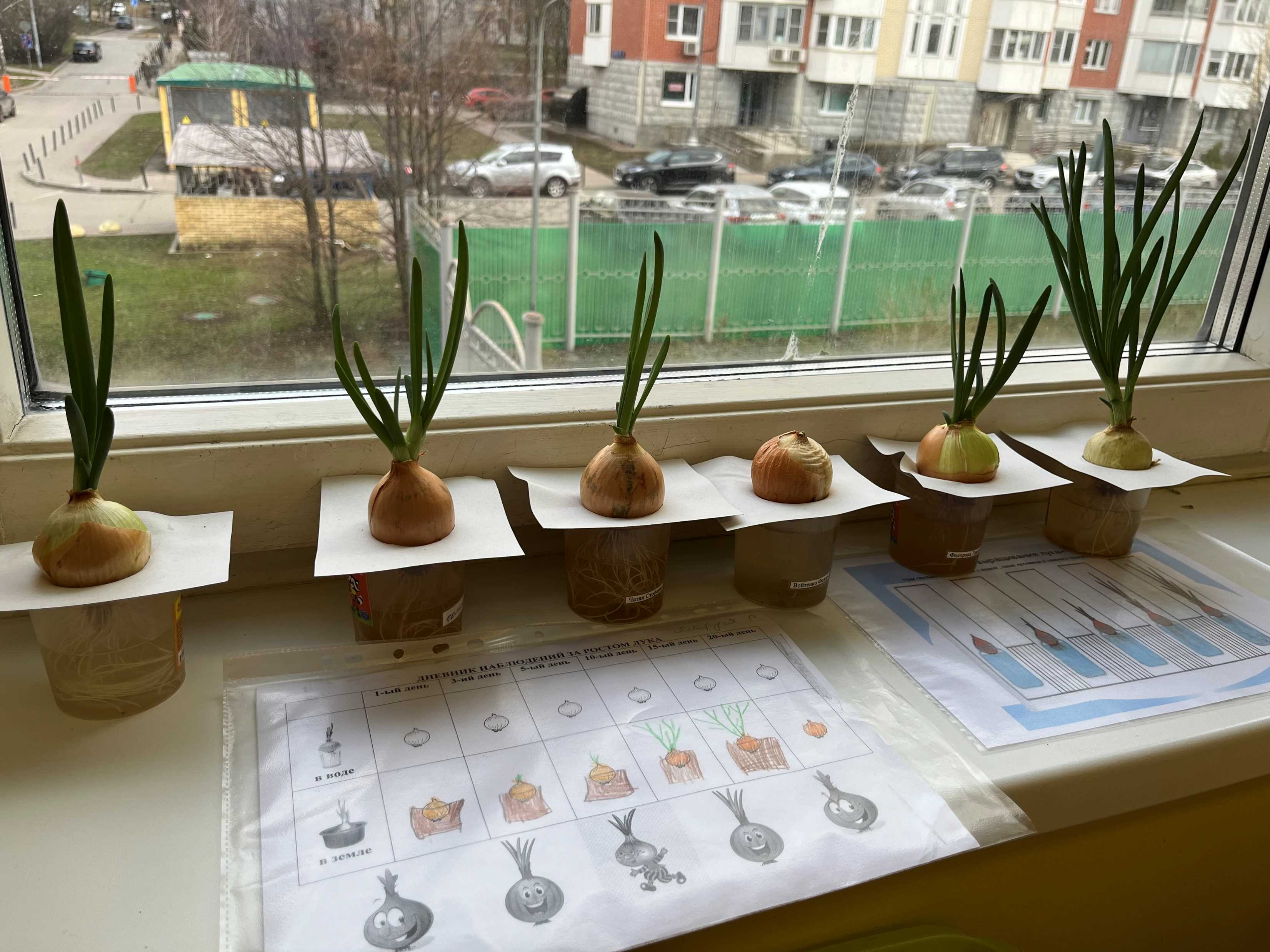 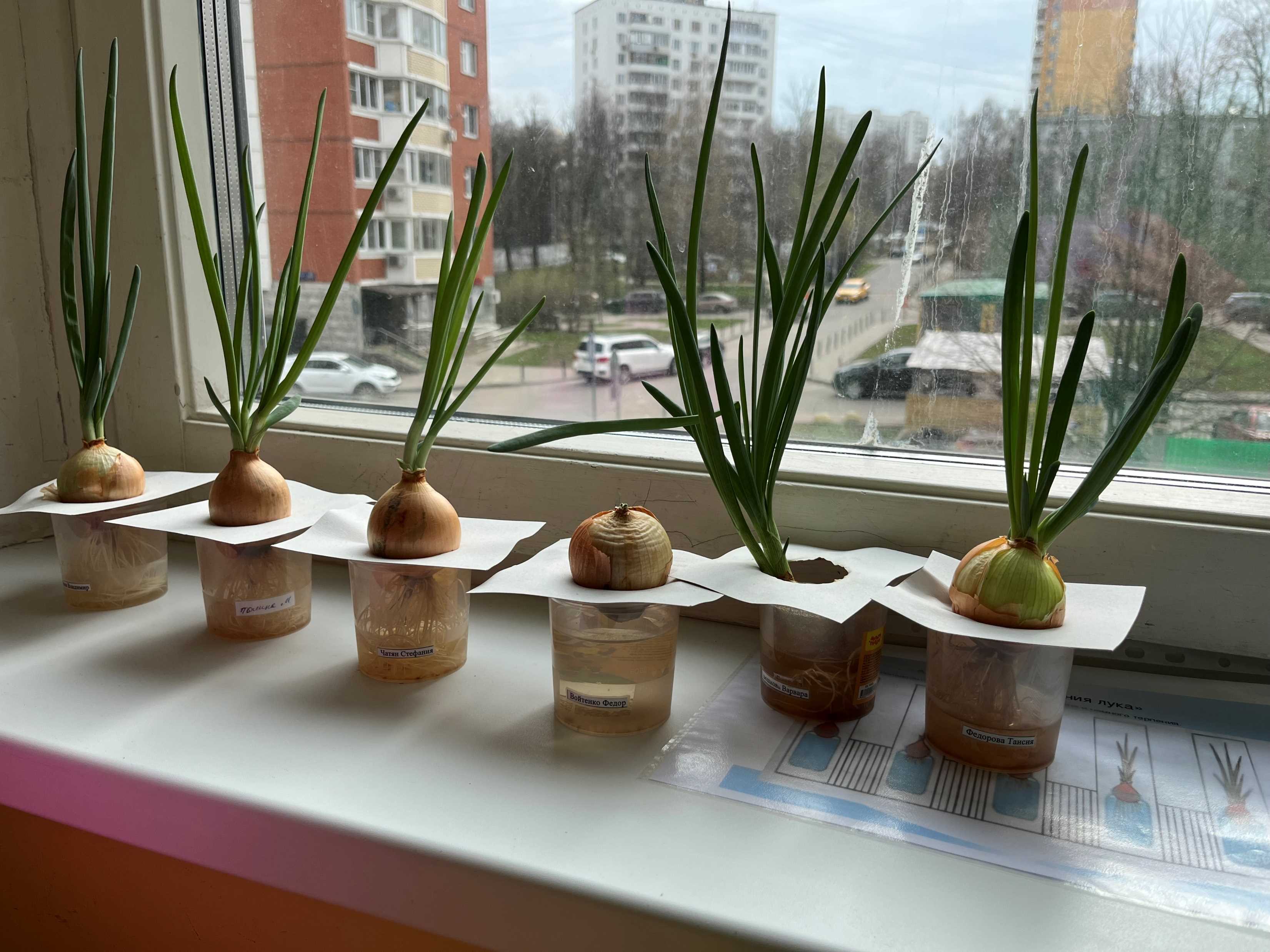 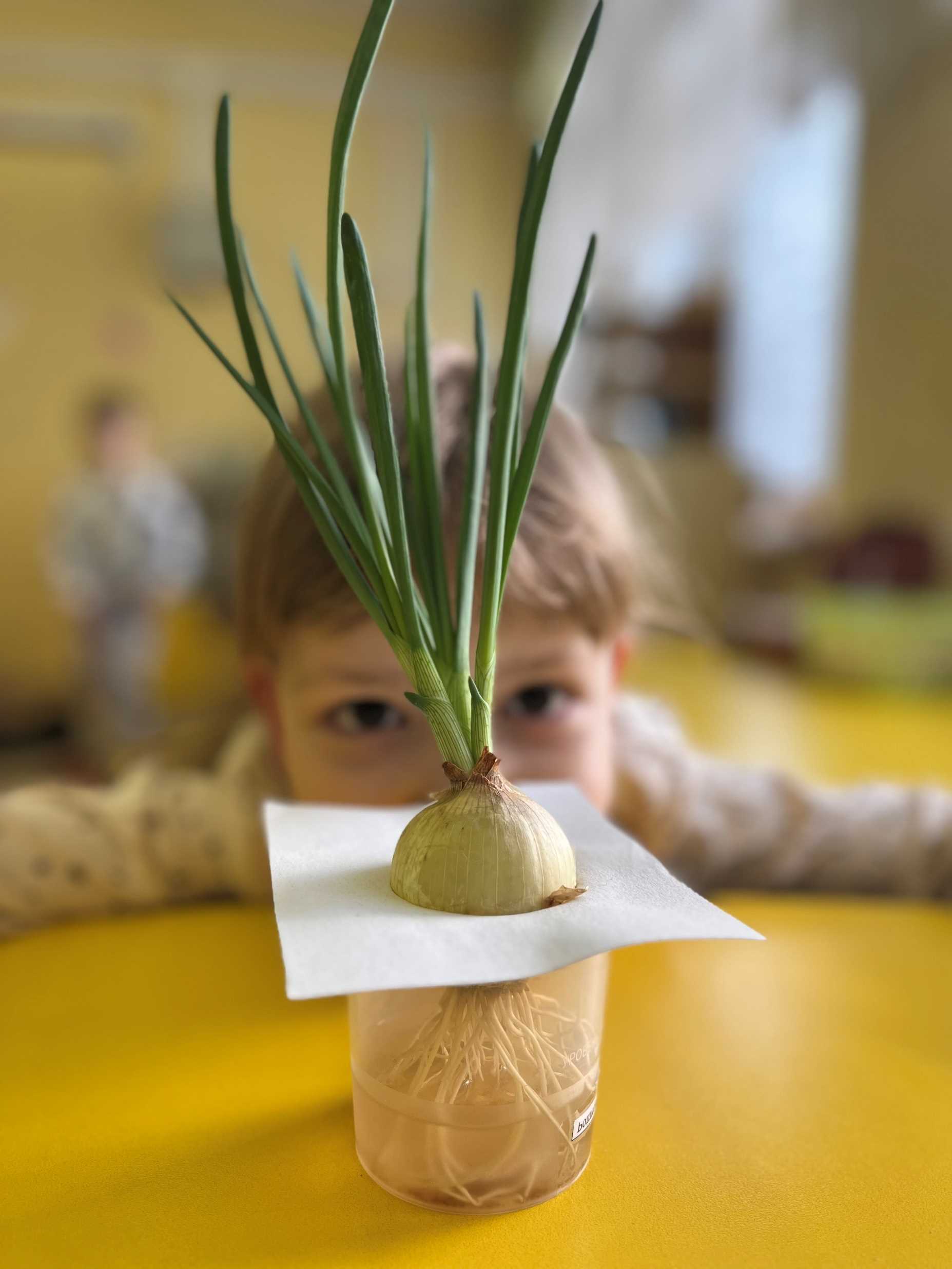 Изменения: выросли почти все луковицы, их перья становятся все выше и длиннее
20 день наблюдения
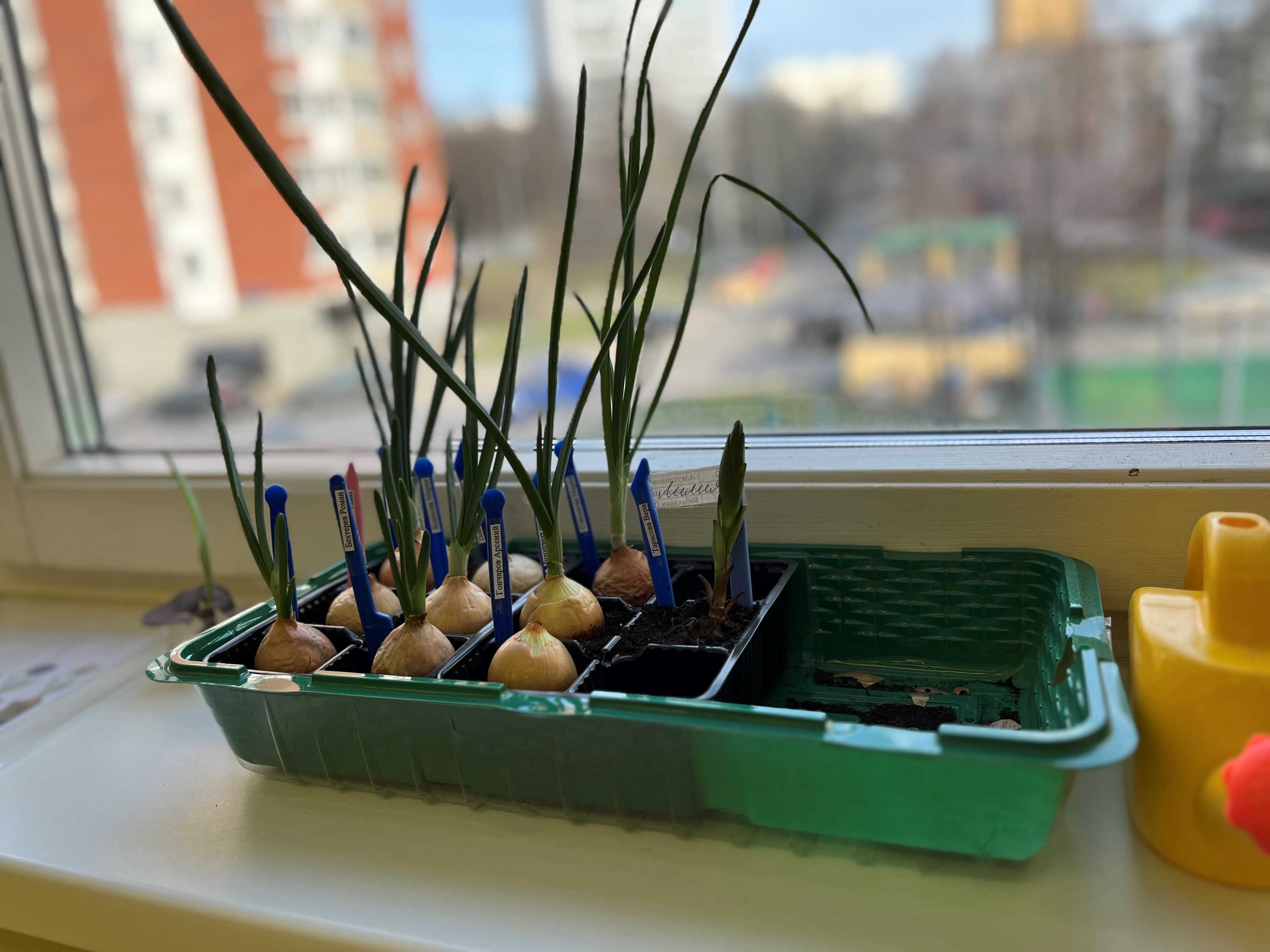 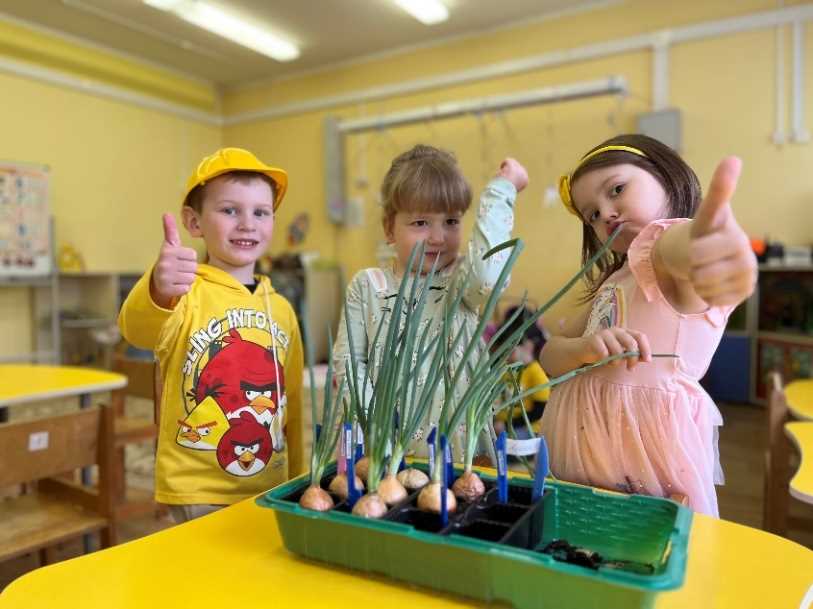 Изменения: листья лука становятся длиннее с каждым днем; лилия в земле тоже подросла, и ее росток стал заметно выше
Сегодняшний день
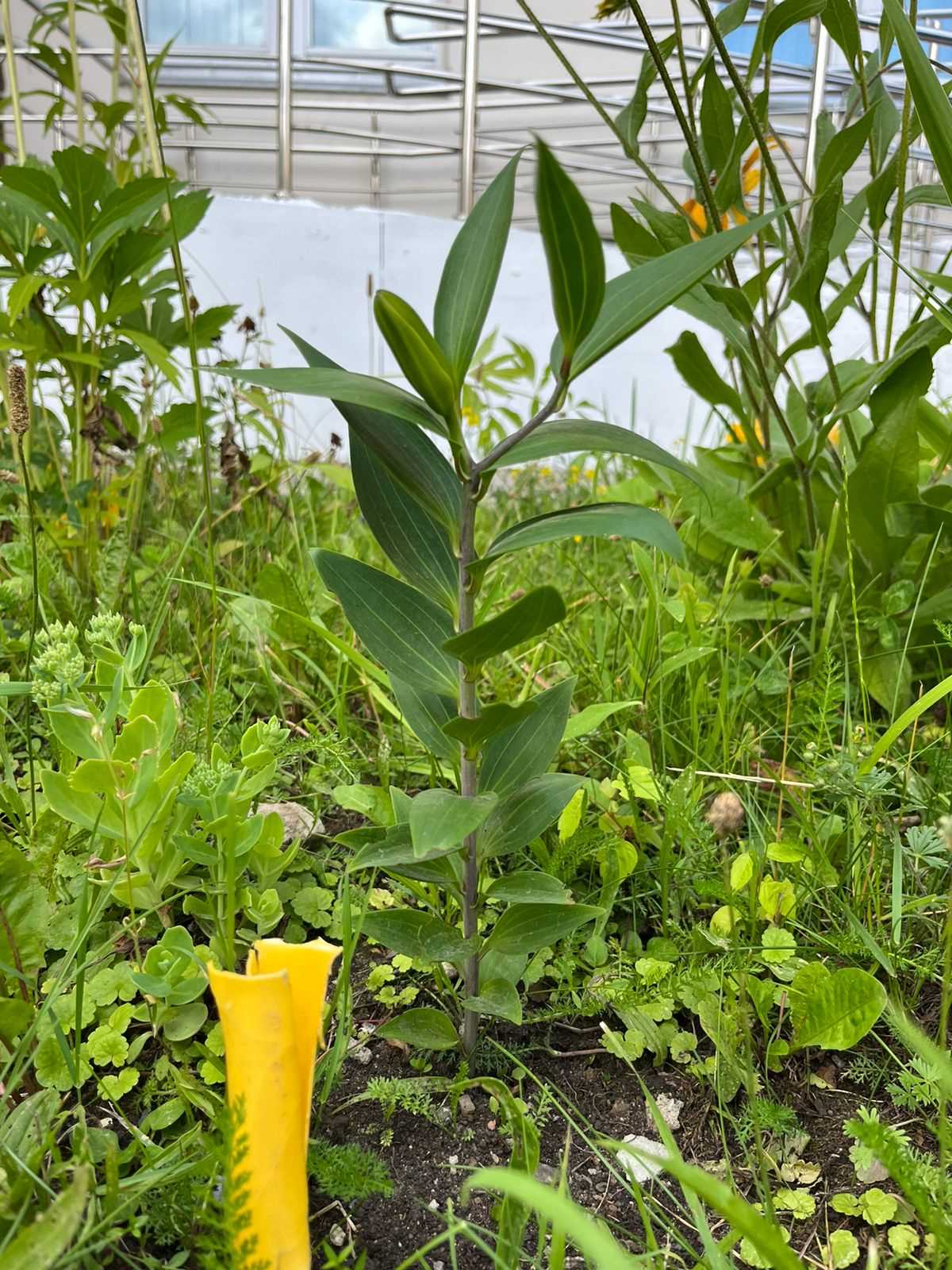 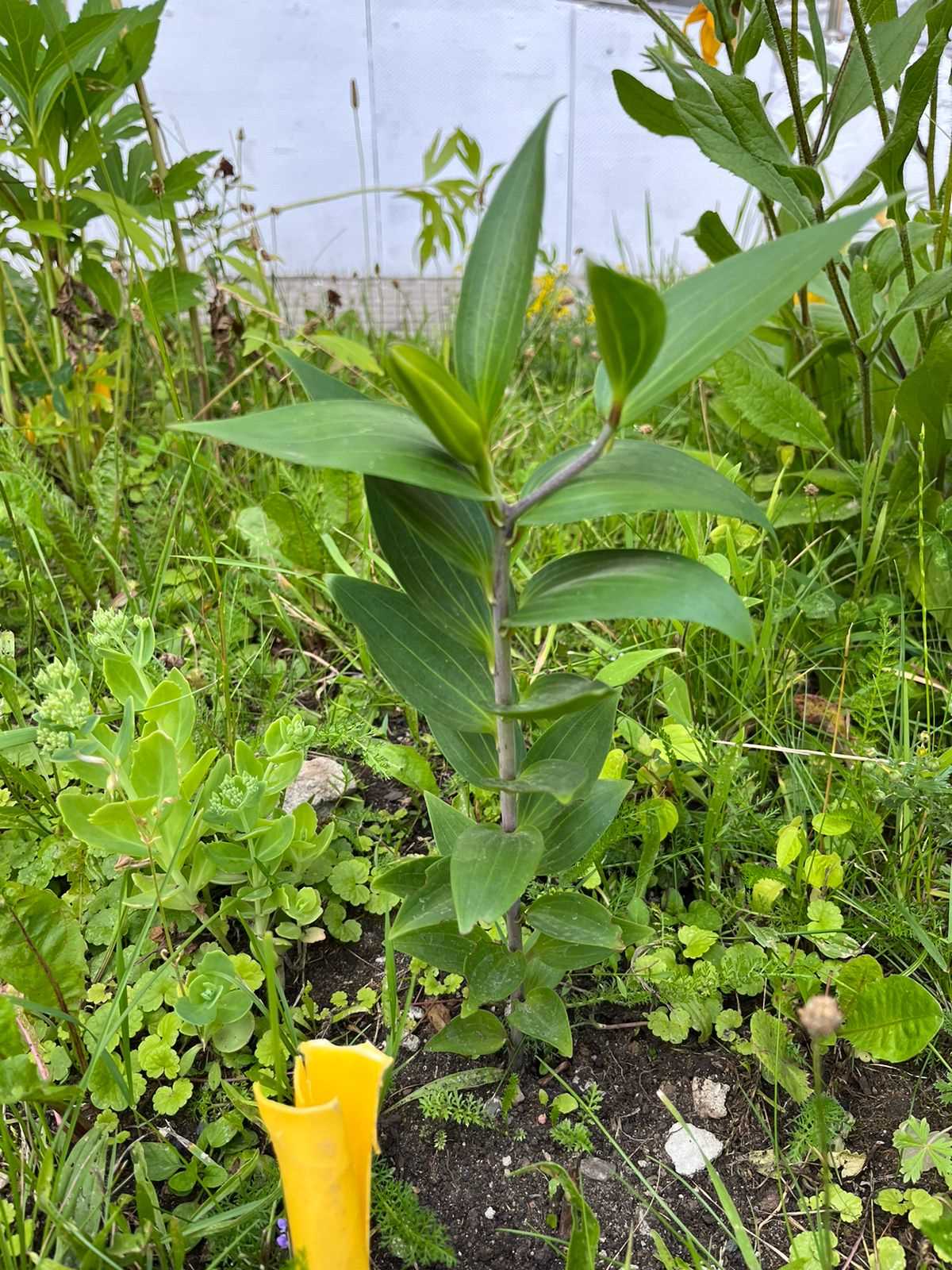 Мы с родителями посадили наши лилии во дворе детского сада, они обе прижились, и мы с нетерпением ждем, когда она распустятся
Фиксация результатов в дневники наблюдений
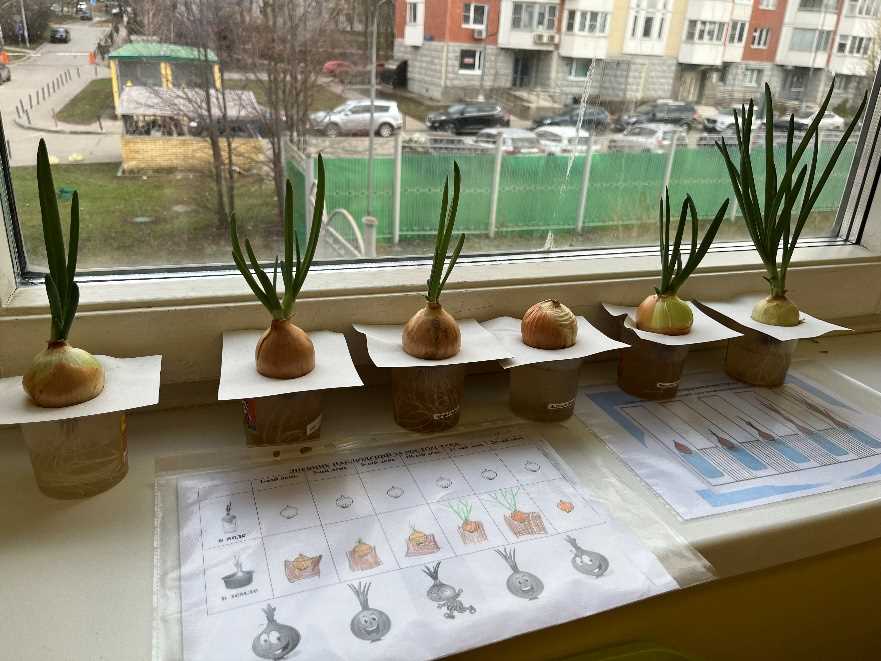 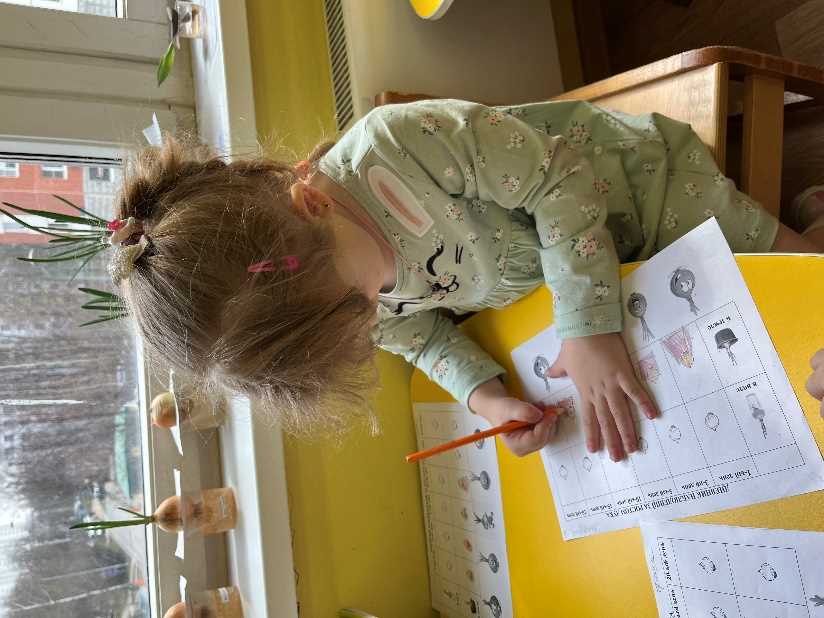 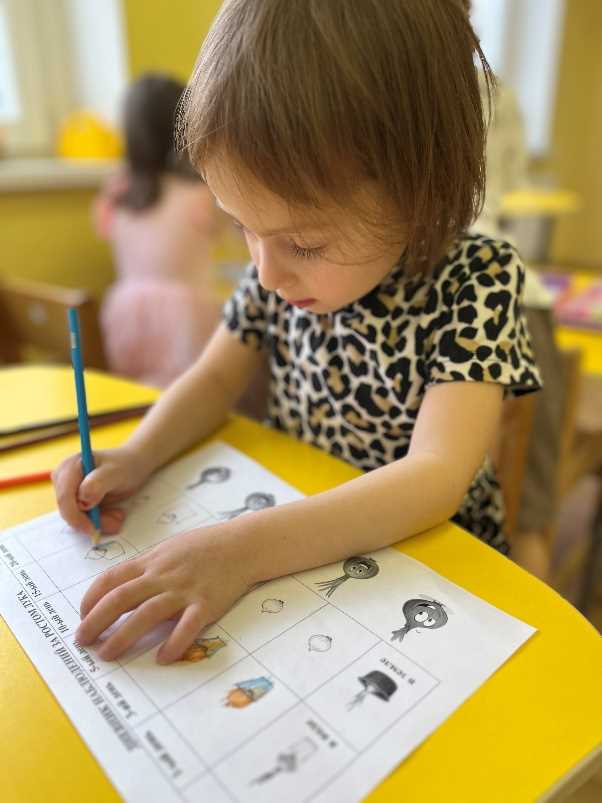 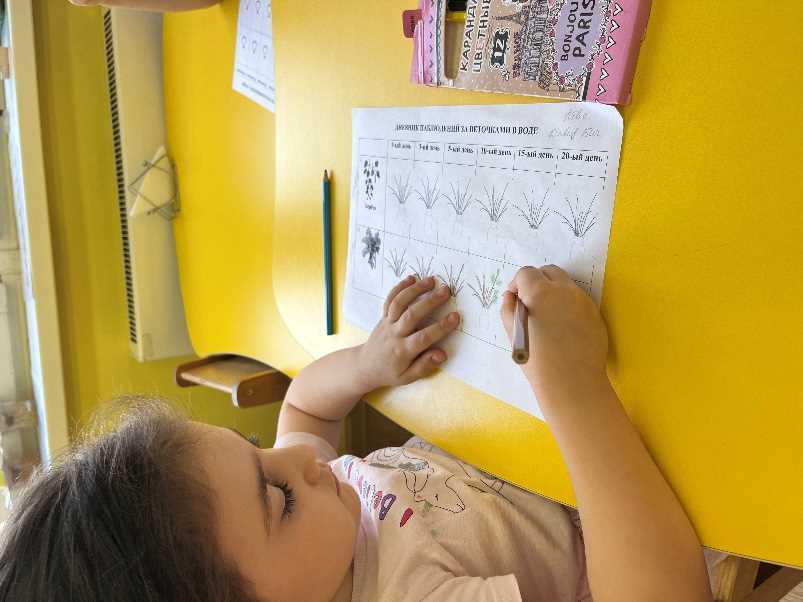 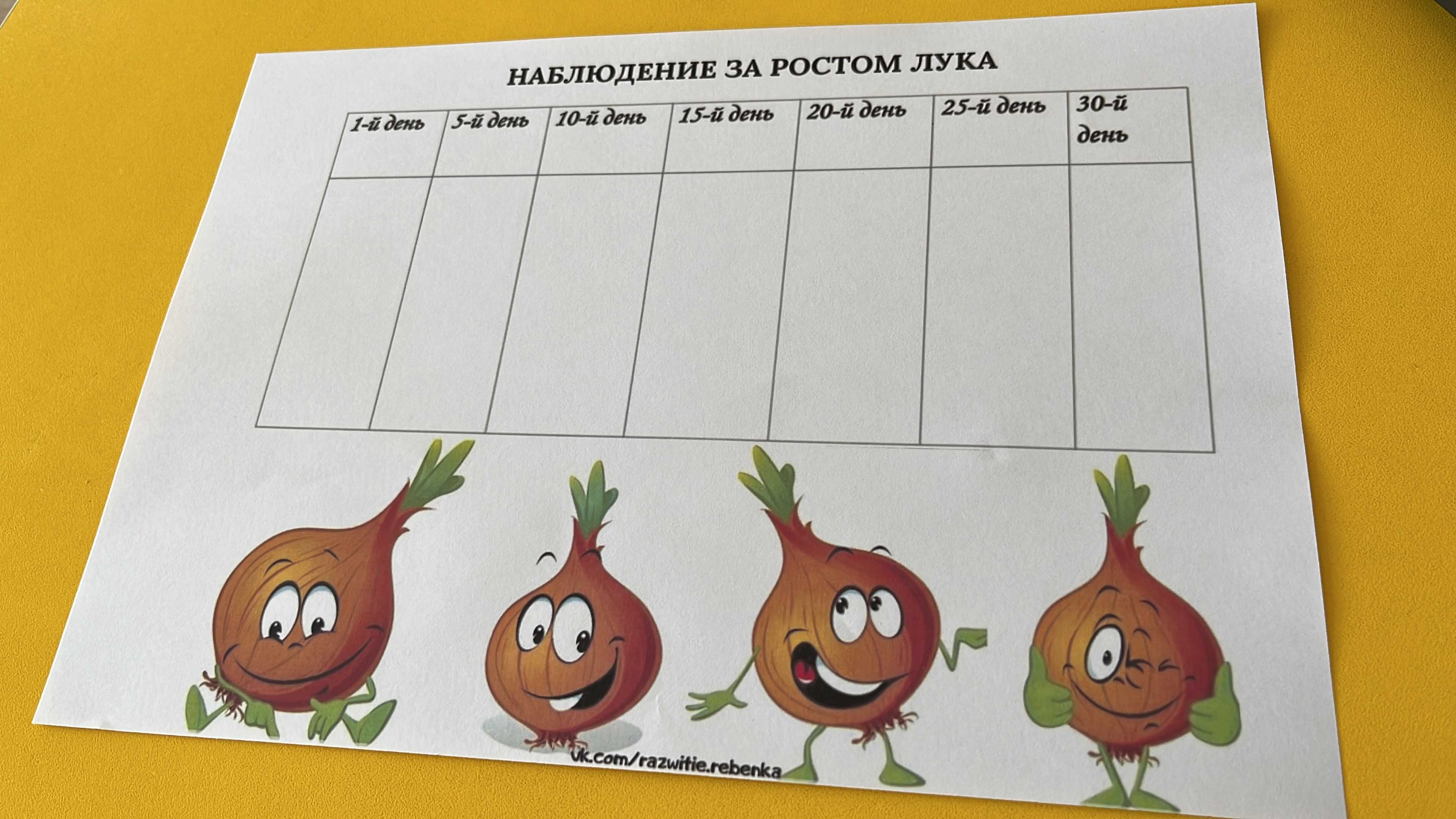 Фиксация результатов в дневники наблюдений
Дети научились сажать и ухаживать за луком, познакомились с условиями роста лука, научились подмечать пользу и красоту зеленого лука . 
У детей сформировались знания и представления о росте зеленого лука в комнатных условиях, как в контейнере с почвой, так и в стакане с водой.
Процесс и результат эксперимента принес детям удовлетворение, радость переживания успеха, осознание собственных умений, компетенции. Дети готовы и хотят выполнять коллективно следующий эксперимент.
Реализация данного проекта научила дошкольников сравнивать, анализировать, делать выводы. Дети приобрели новый опыт поисково- исследовательской деятельности. В процессе работы над проектом дошкольники рассматривали рост лука, отметили его роль как лекарственного сырья; изучали чудодейственное влияние на здоровье человека. У детей расширился кругозор и мыслительная деятельность. Сам процесс и результат проекта принес детям удовлетворение, радость переживания, осознания собственных умений. Благодаря проведенной работе, наши дети осознанно могут ответить на вопрос, почему необходим лук.
Итоговые результаты проектной деятельности
В ходе проекта мы обобщили и обогатили знания детей в экологическом развитии. Мы собрали бесценный материал о временах года, систематизировали его и обобщили как опыт работы в данном проекте. 
У детей появились: интерес к явлениям природы, их разнообразии видов и содержании, а также желание постоянно наблюдать за природой и защищать ее.
В период работы над проектом дети пополнили словарный запас и обогатили связную речь.
В ходе непосредственно образовательной деятельности у детей развивали воображение, мышление, память и внимание, сформировали навыки элементарной практической и исследовательской деятельности. 
В творчестве закрепили навыки рисования кистью и гуашью, умения лепить пластилином, навыки вырезания и создание аппликаций
 Активно взаимодействовали с родителями, взрослые стали более активно участвовать в жизни детского сада
Список используемой литературы:
1. Виноградова Н.Ф. «Рассказы-загадки о природе», «Вентана-Граф», 2007 г.
2. Дошкольное воспитание №2, 2000 г. 
3. Дыбина О.В. и др. Ребенок в мире поиска: Программа по организации поисковой деятельности детей дошкольного возраста. М.: Сфера 2005.
4. Дыбина О.В. Неизведанное рядом: занимательные опыты и эксперименты для дошкольников. М., 2005. 
5. Иванова А.И. Методика организации экологических наблюдений и экспериментов в детском саду. М.: Сфера, 2004 
6. Рыжова Н. Игры с водой и песком. // Обруч, 1997. - №2 
7. Смирнов Ю.И. Воздух: Книжка для талантливых детей и заботливых родителей. СПб., 1998. 
8. Экспериментальная деятельность детей 4-6 лет: из опыта работы/авт.-сост. Л.Н. Меньщикова. – Волгоград: Учитель, 2009.
9. Использование интернет-ресурсов
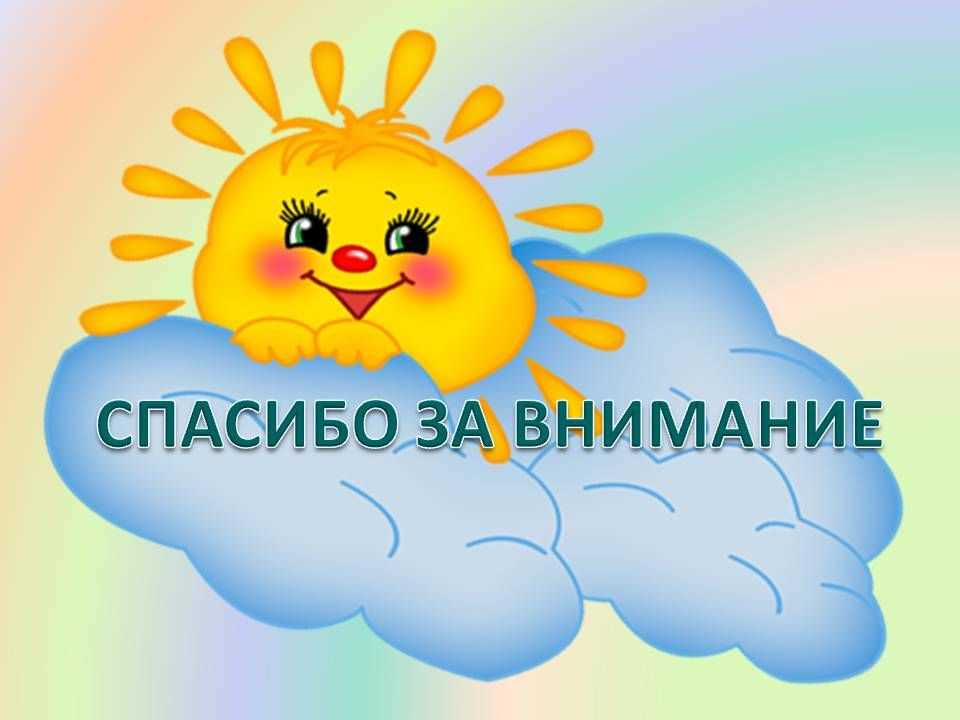 Спасибо за внимание!